HERITAGE HIGH SCHOOL
ONLINE ATHLETE REGISTRATION
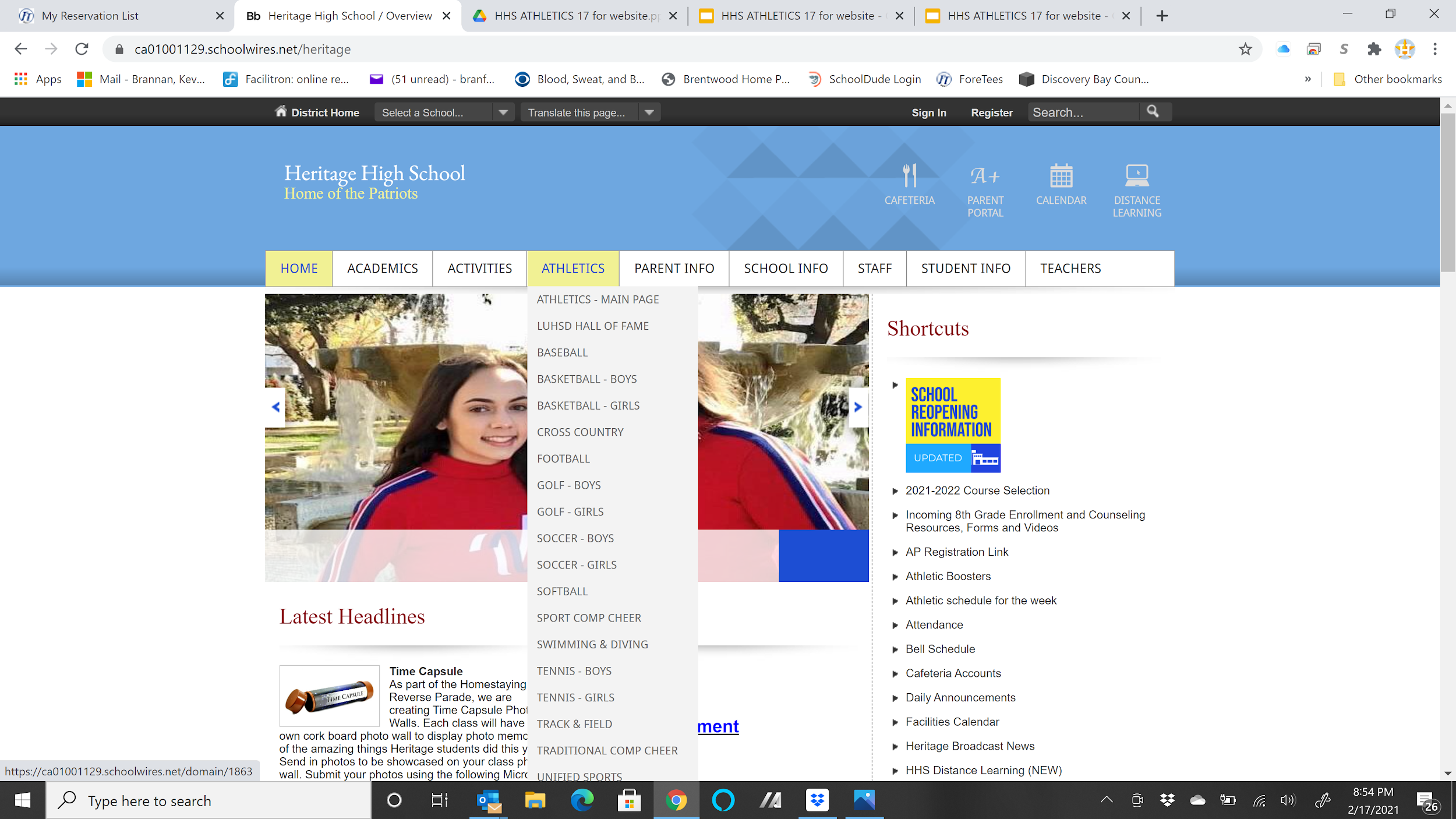 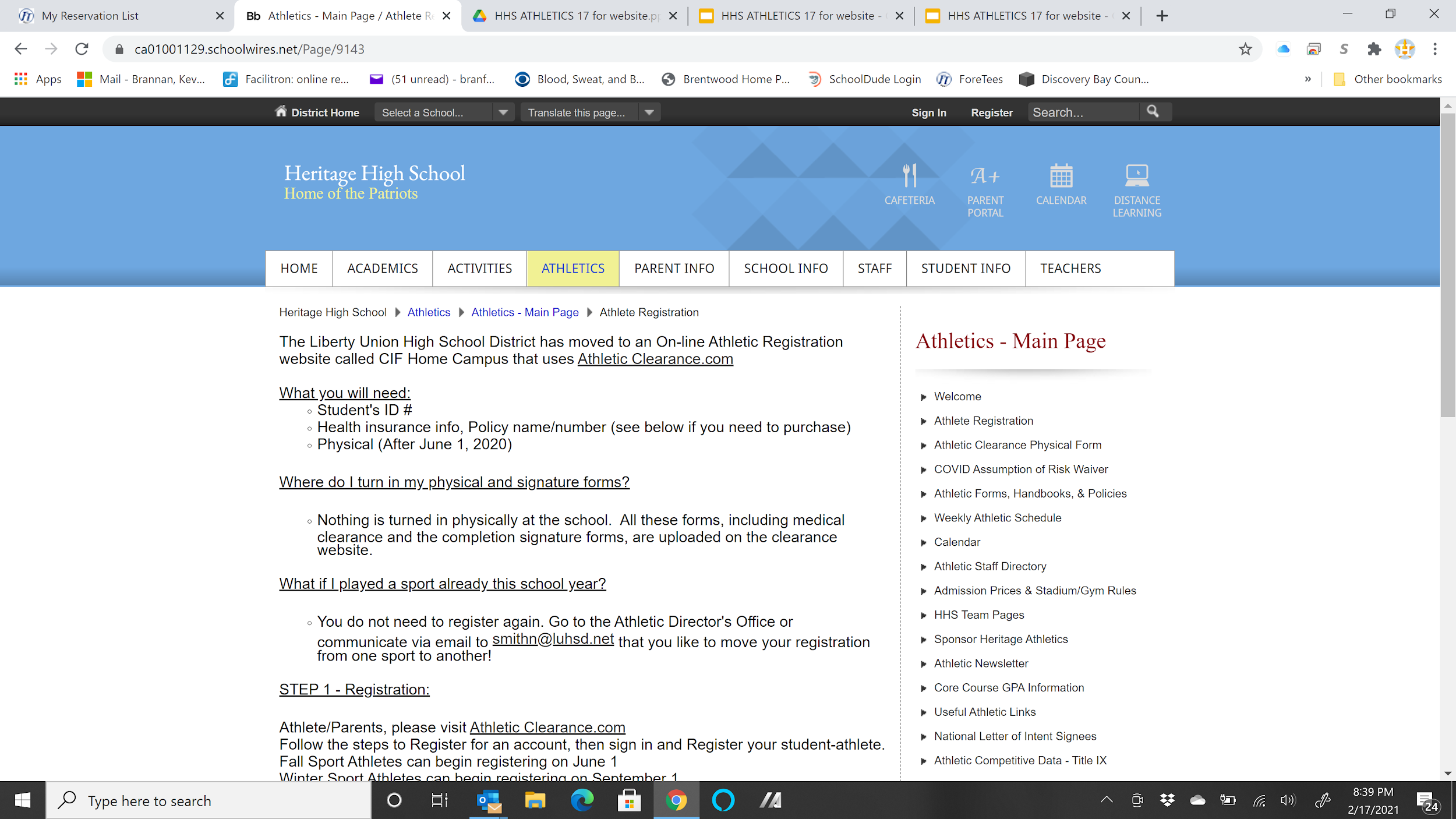 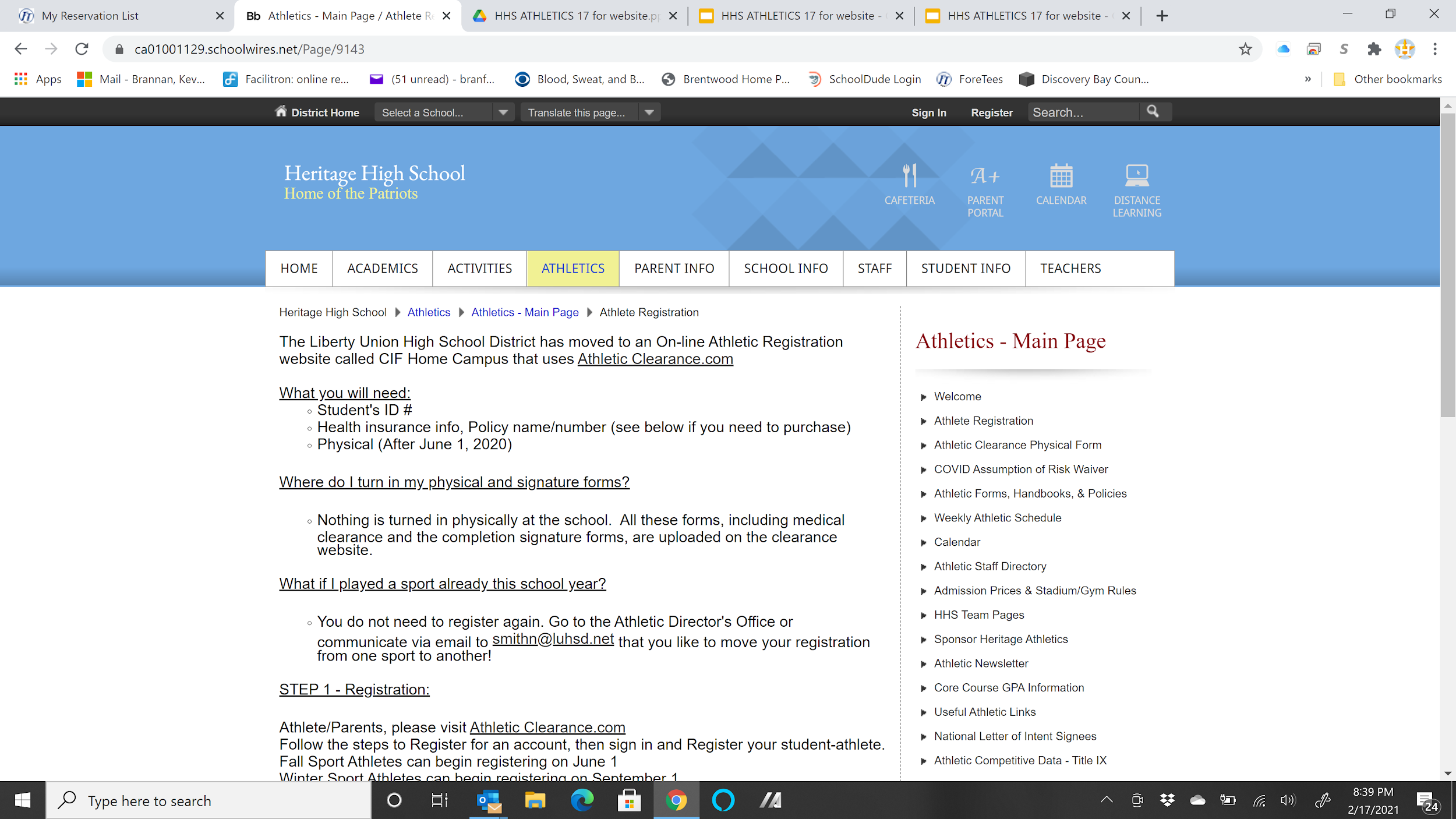 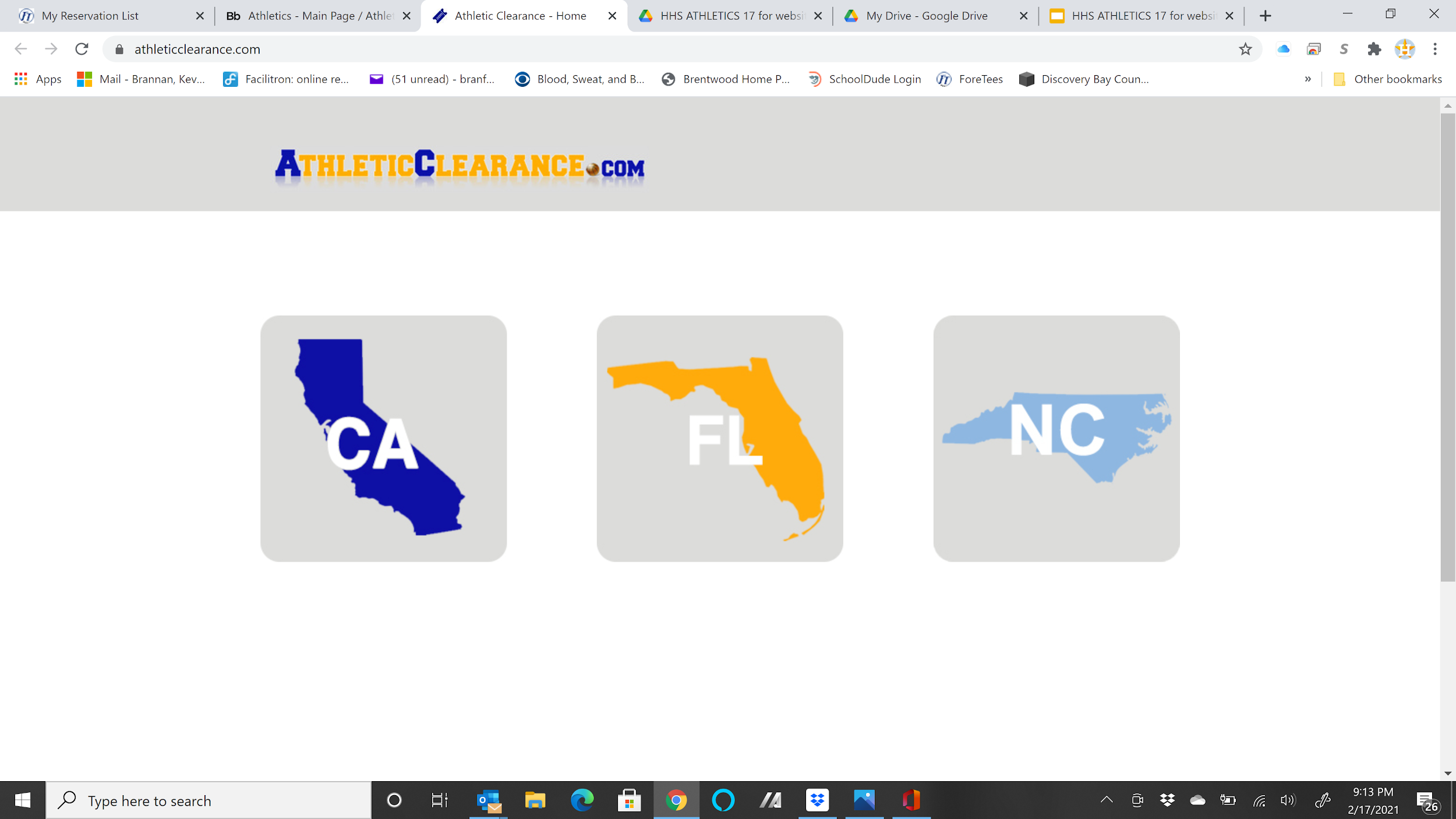 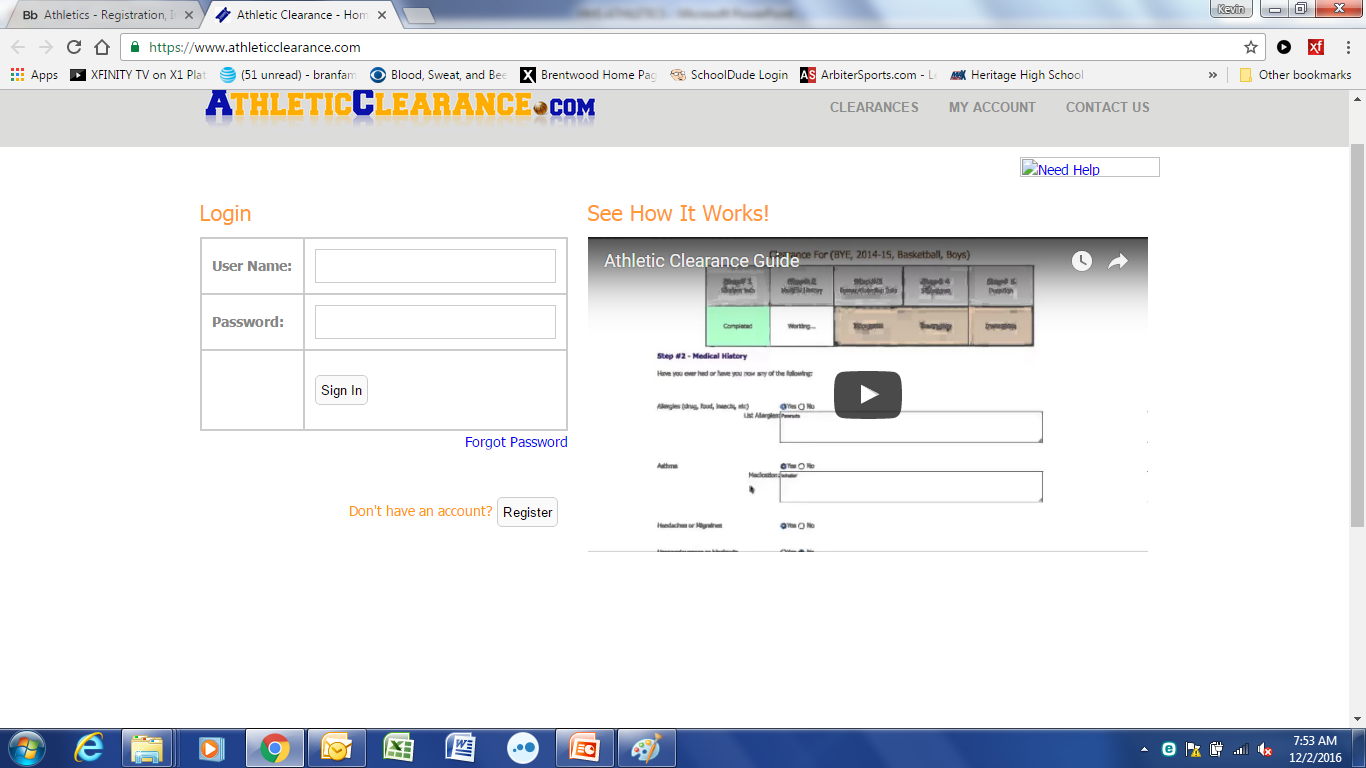 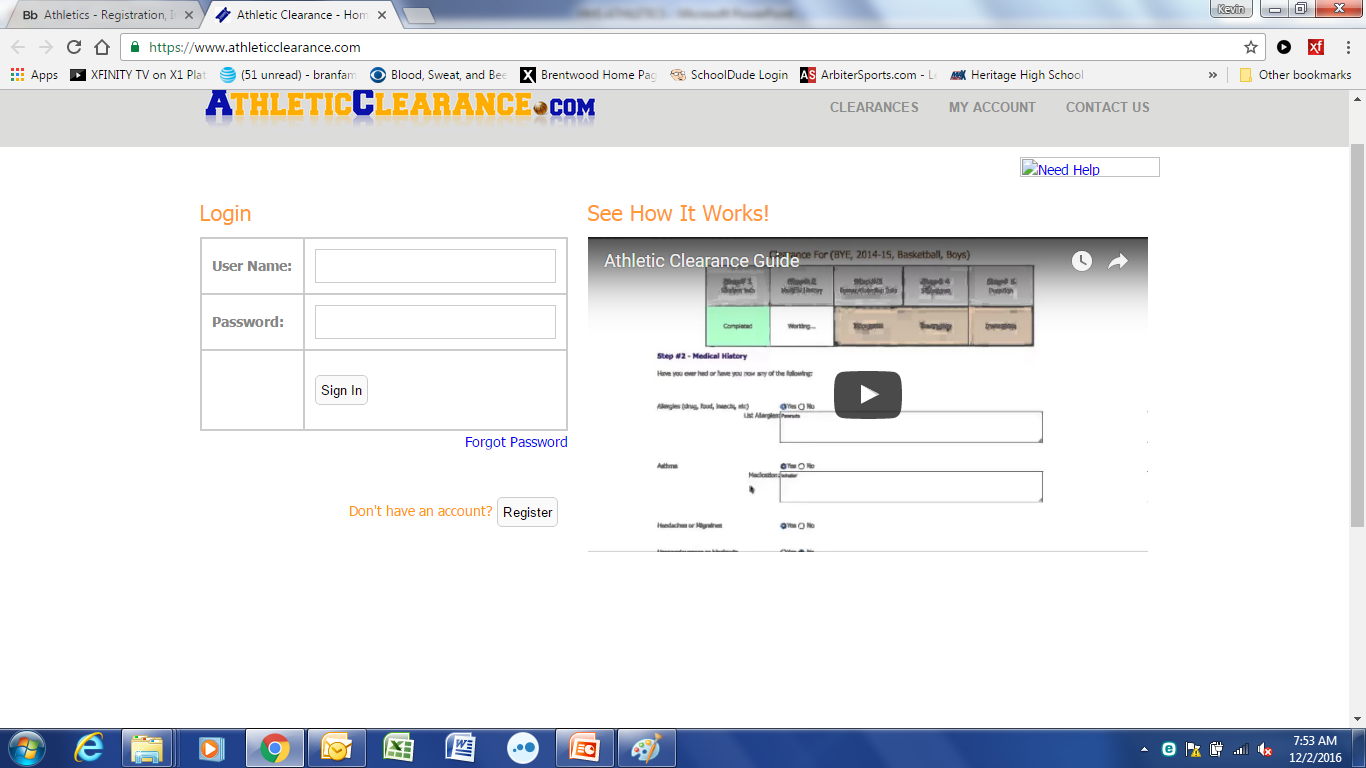 INSTRUCTION VIDEO
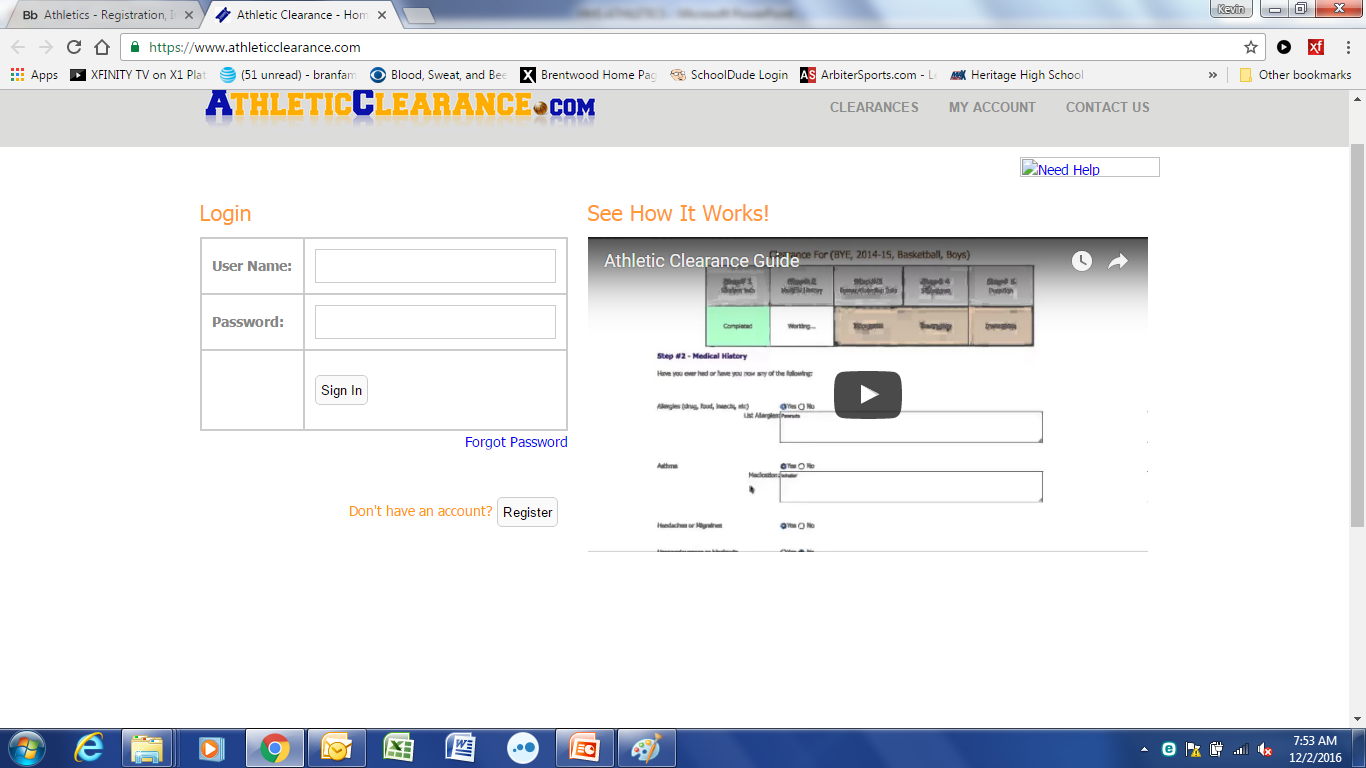 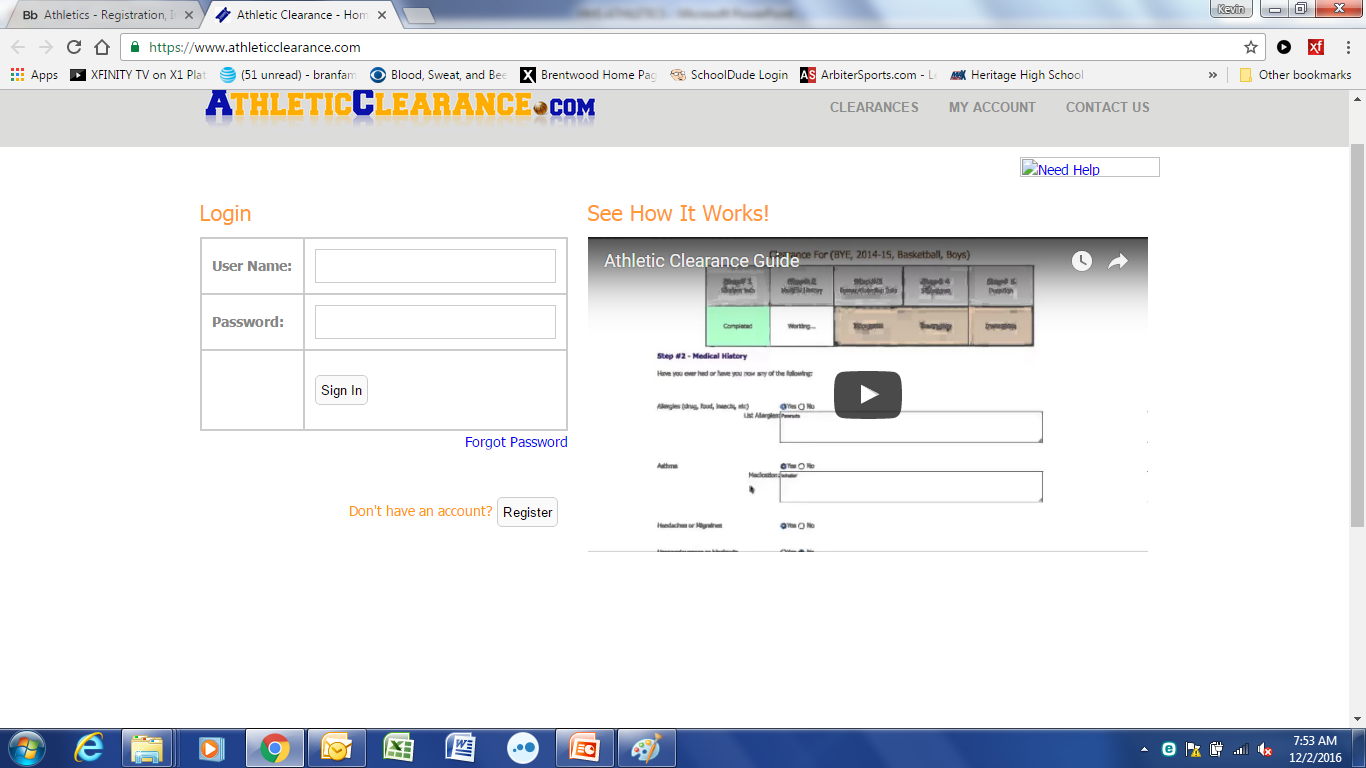 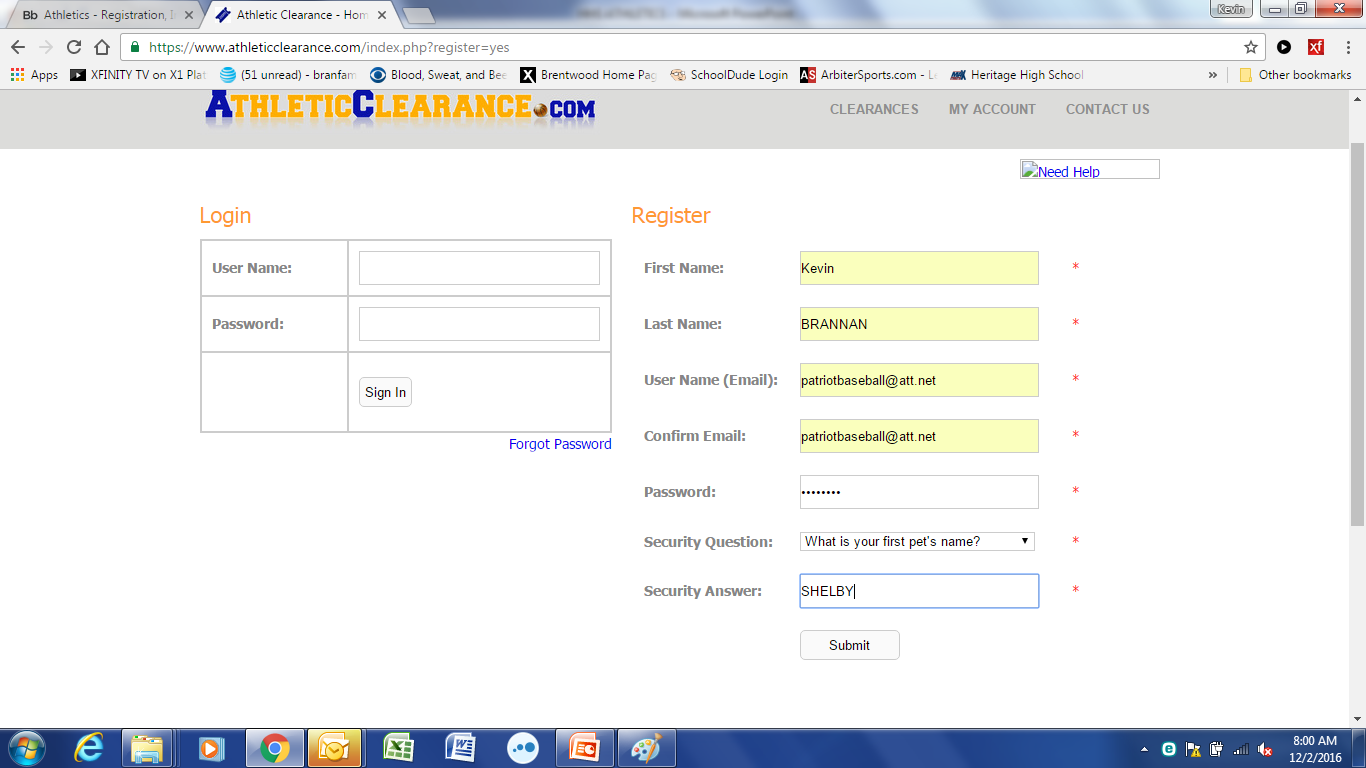 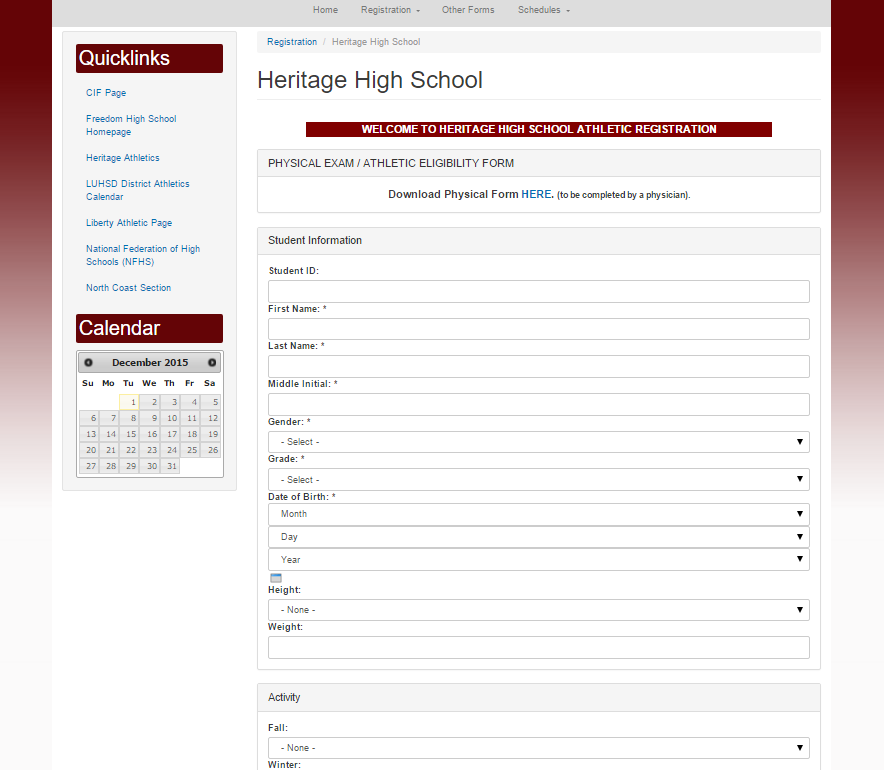 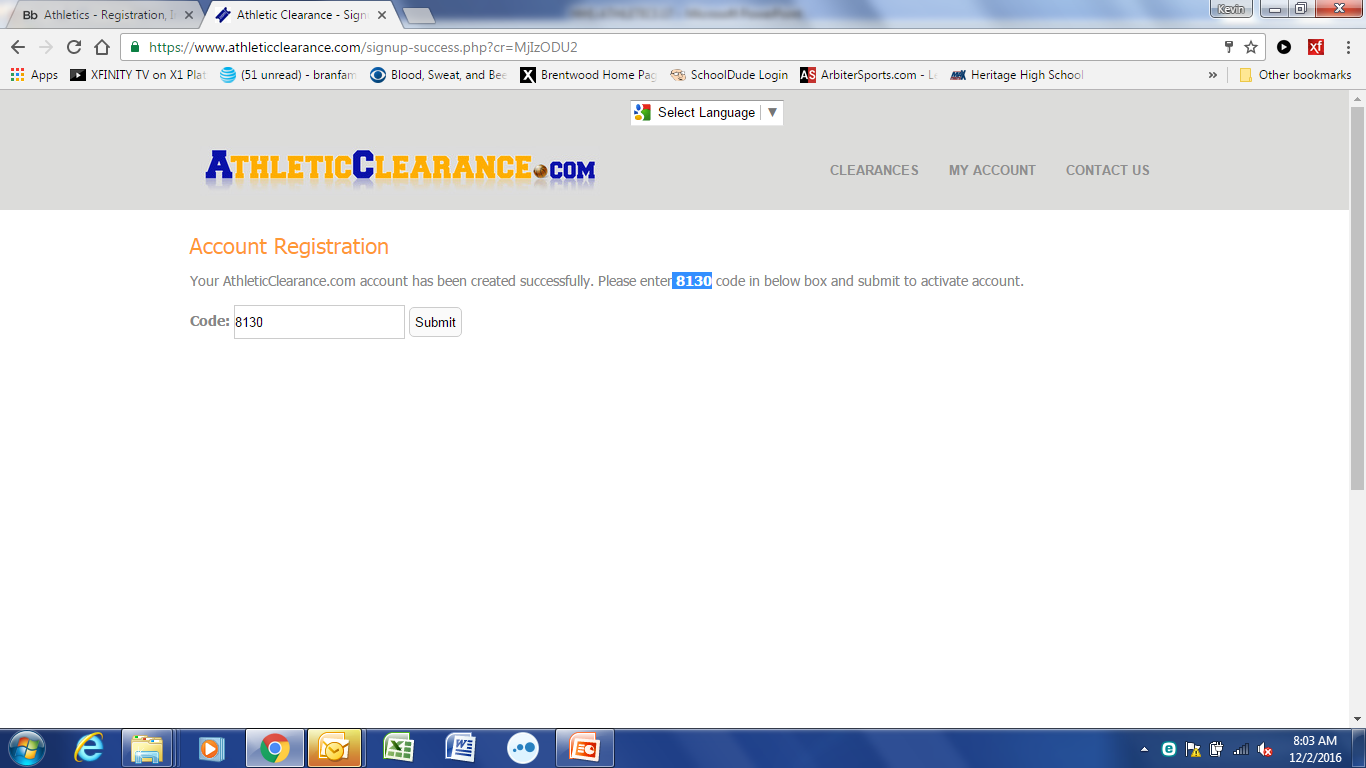 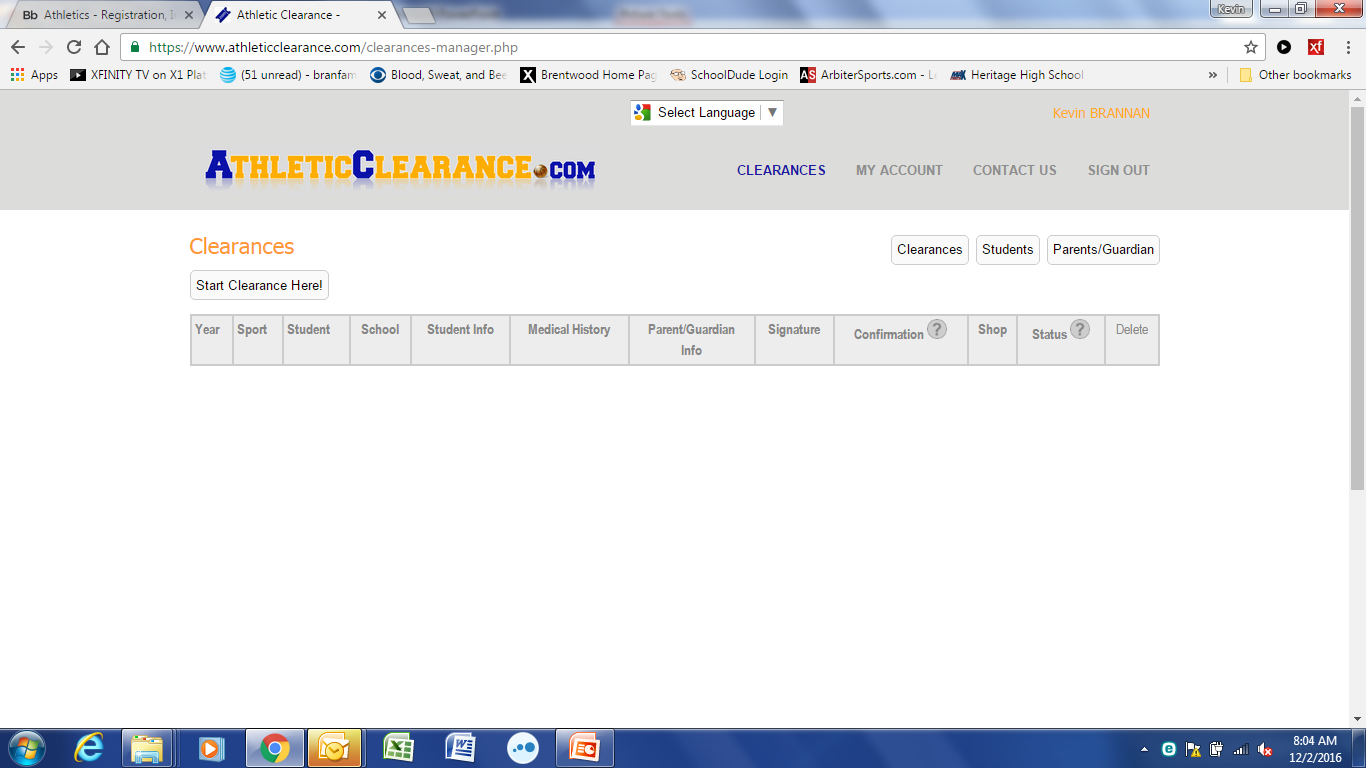 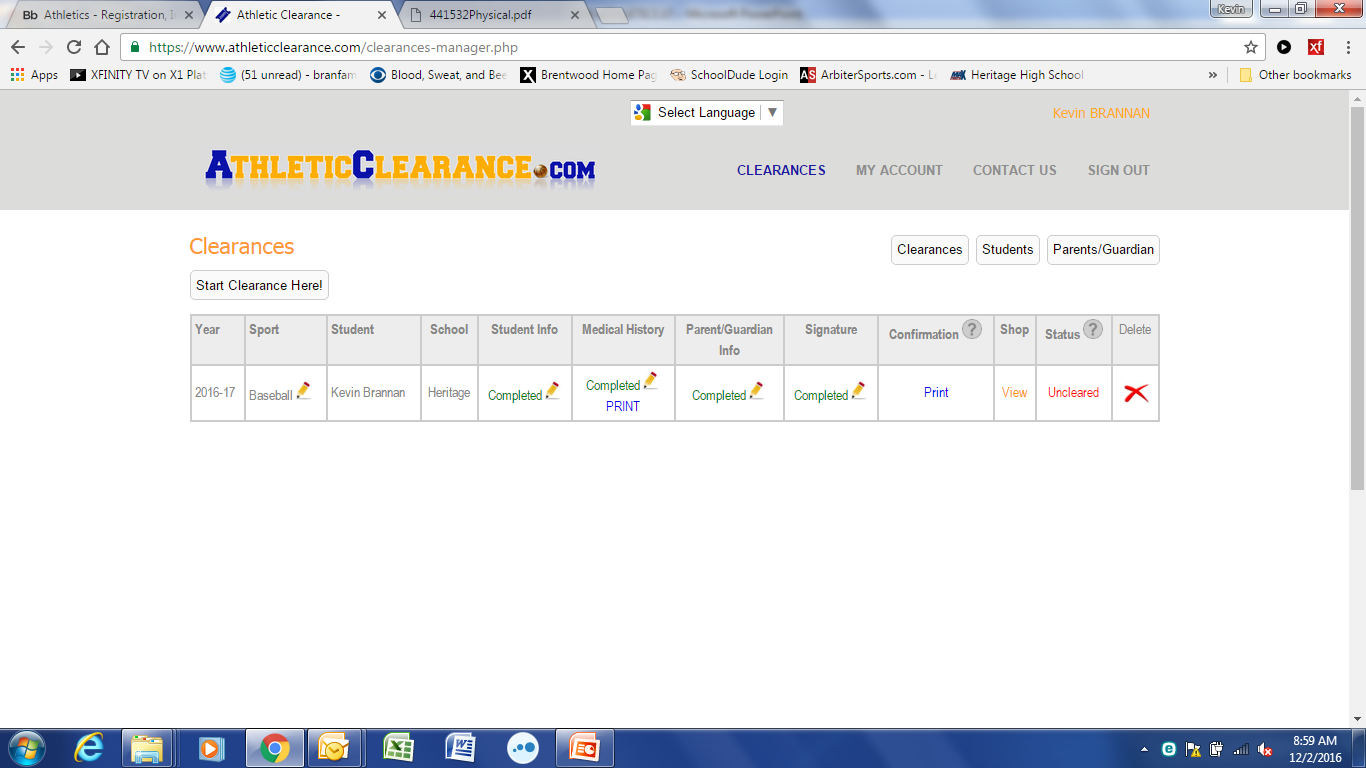 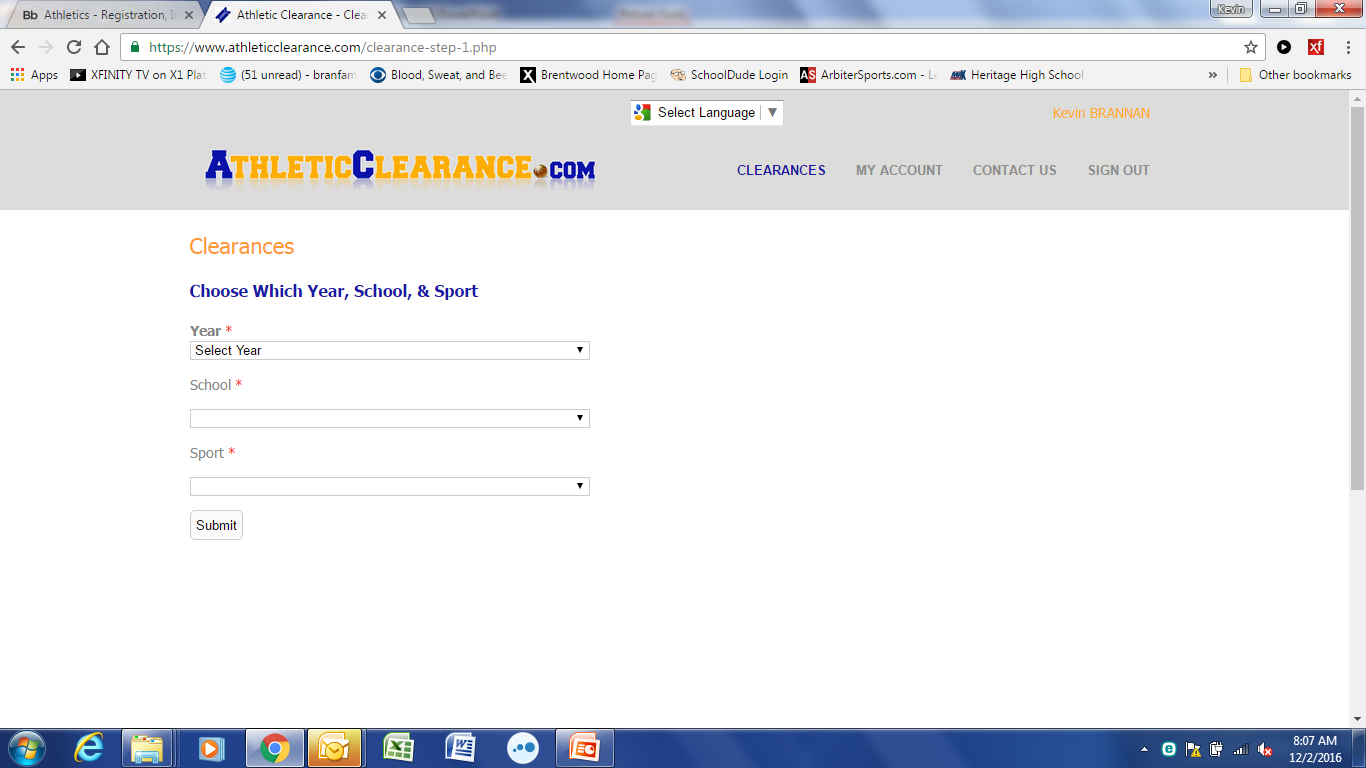 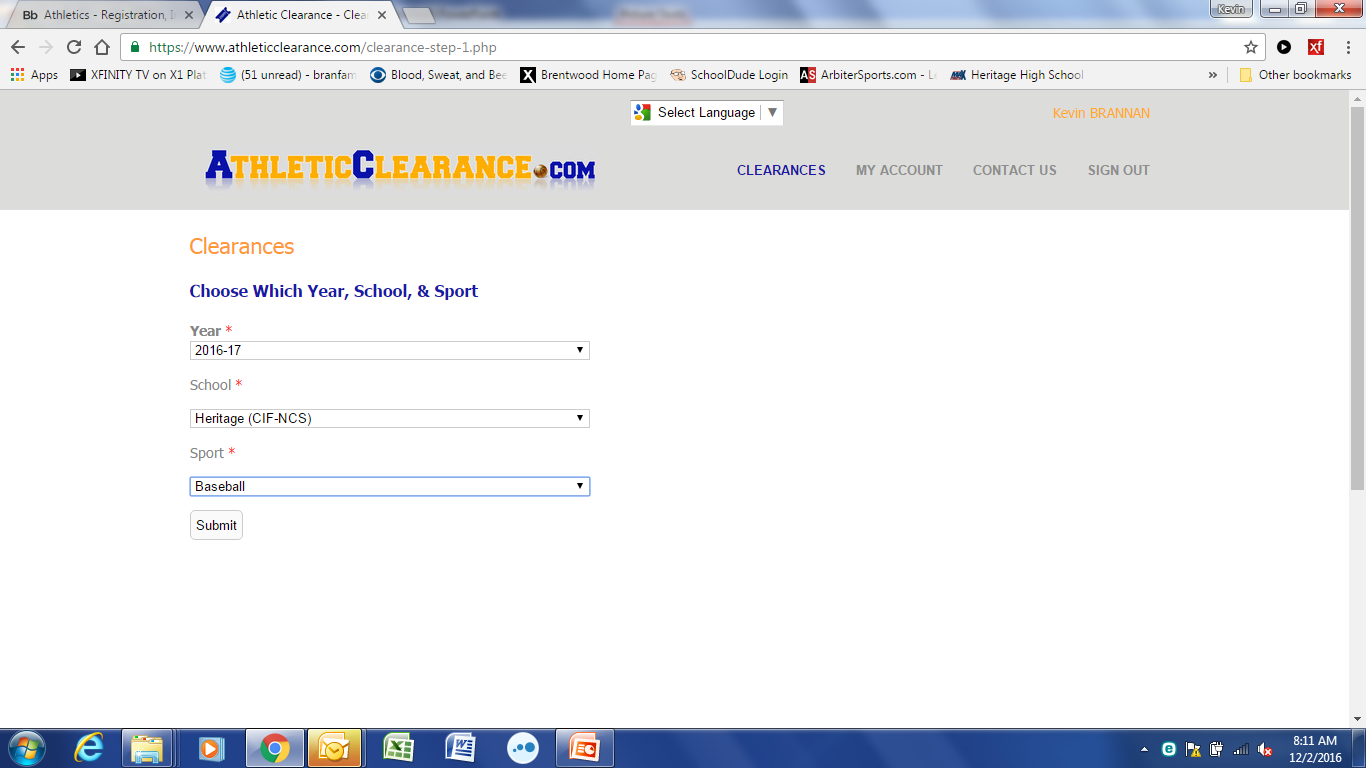 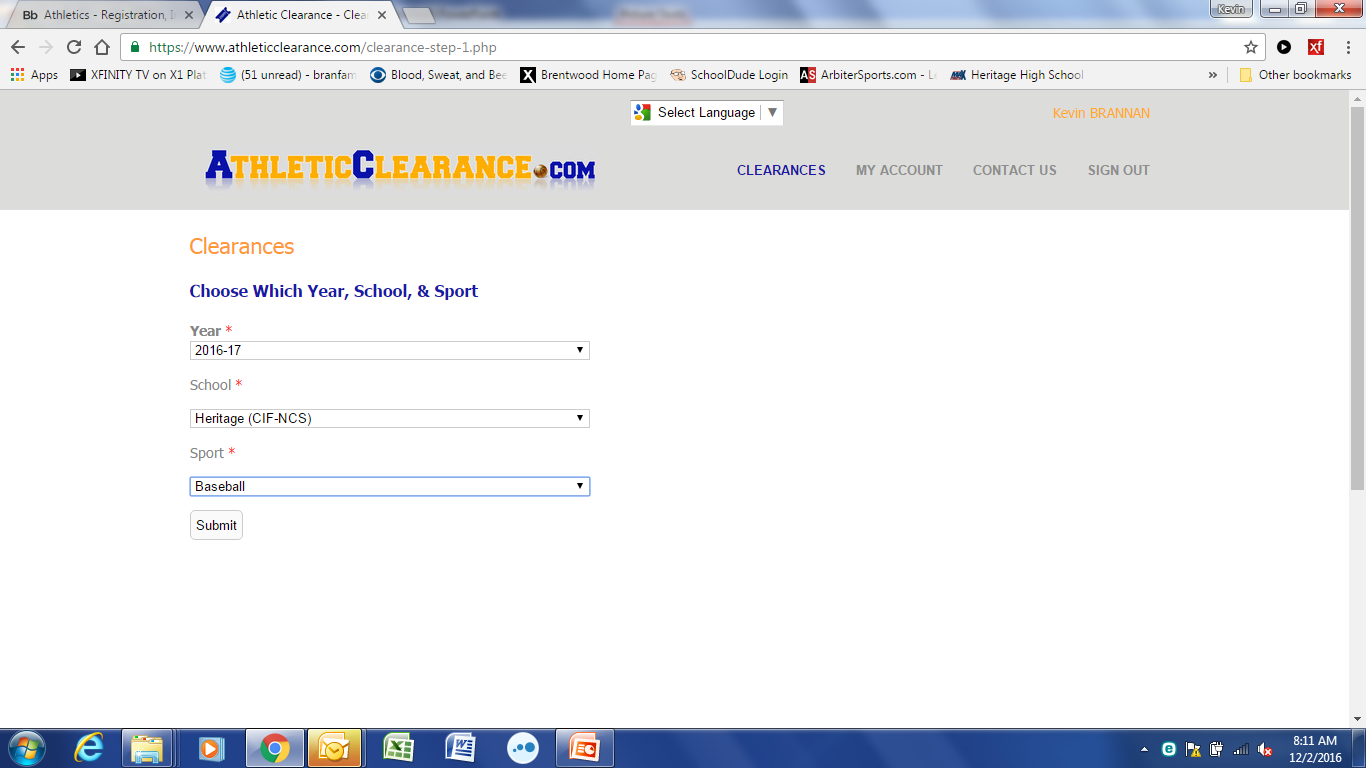 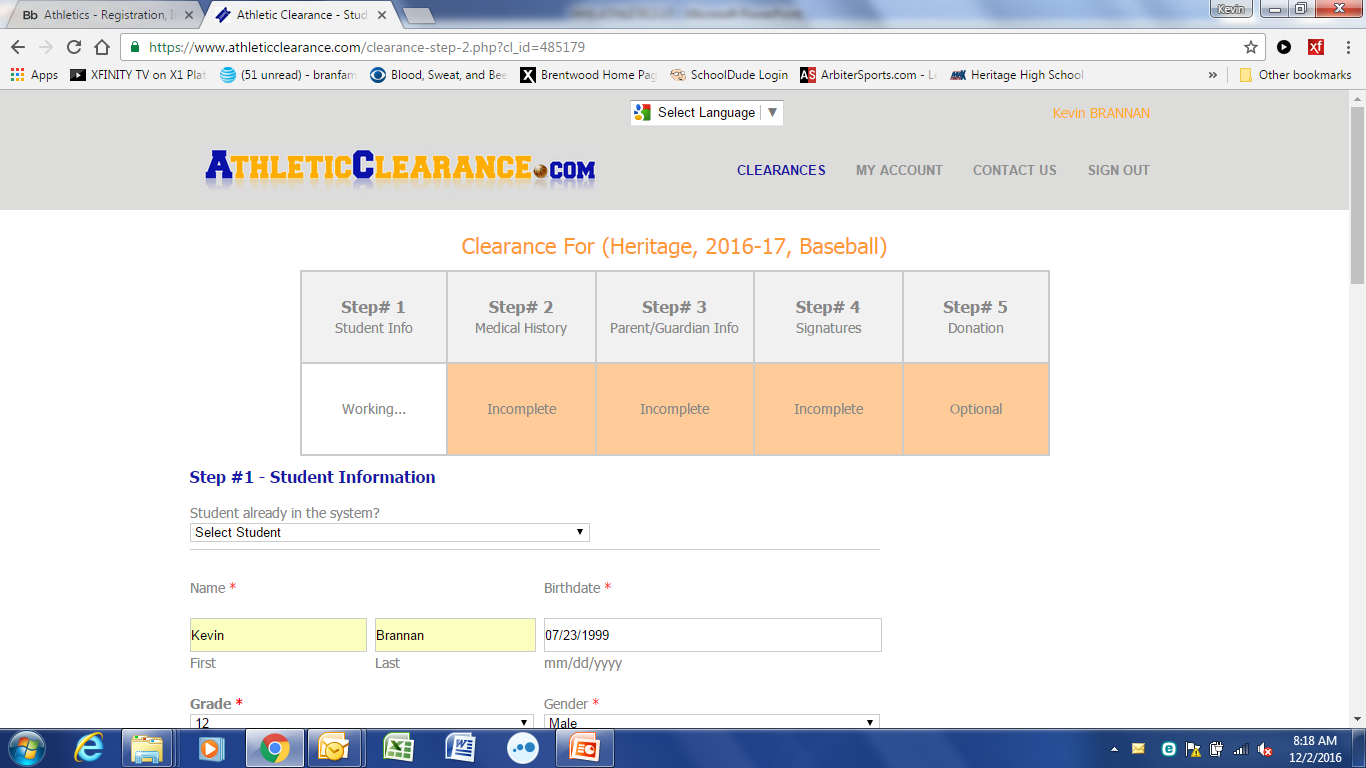 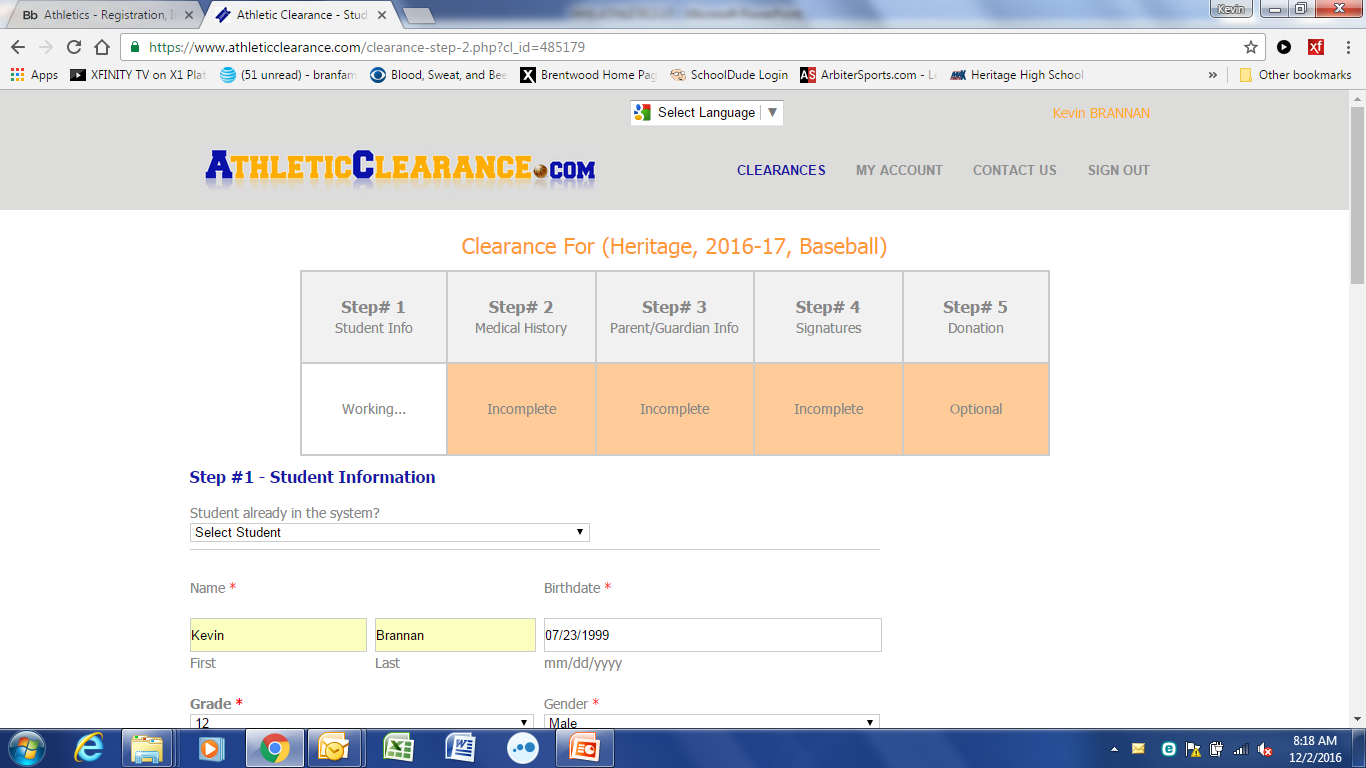 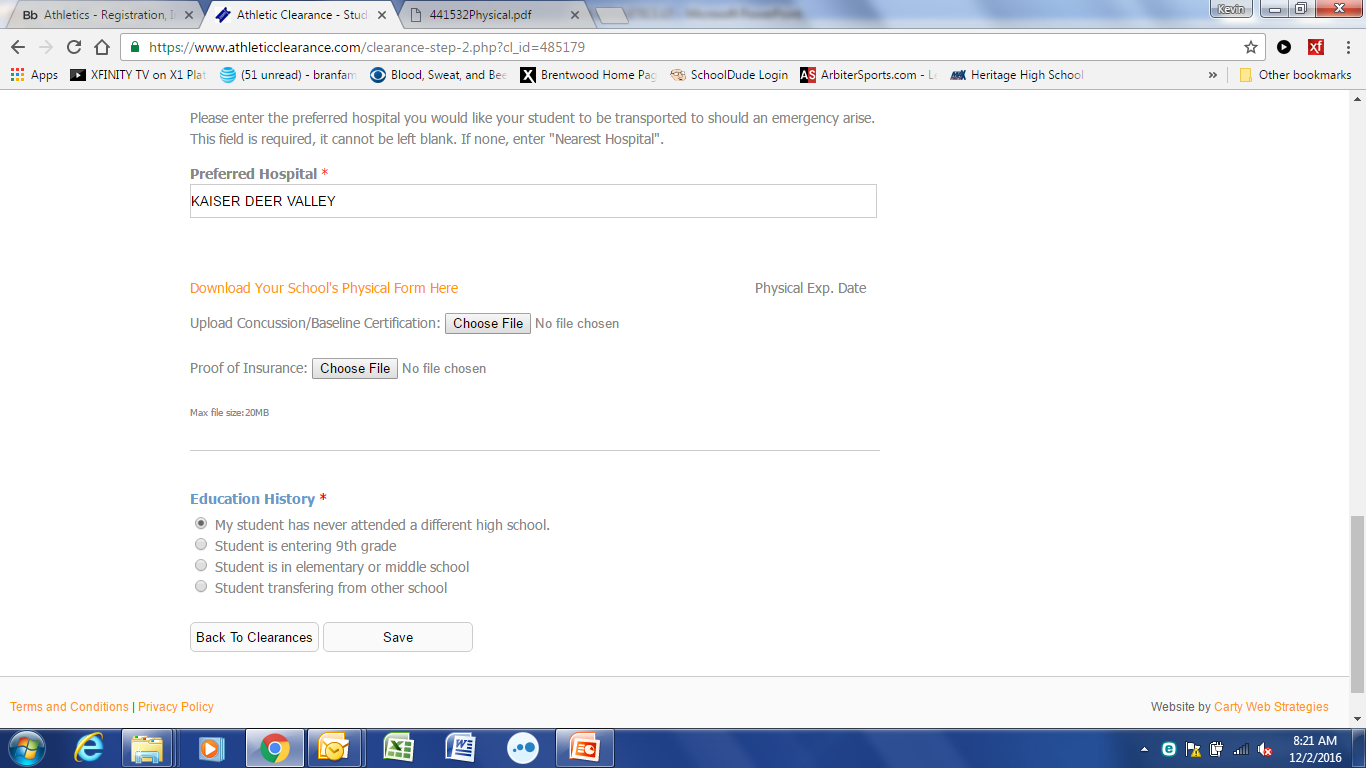 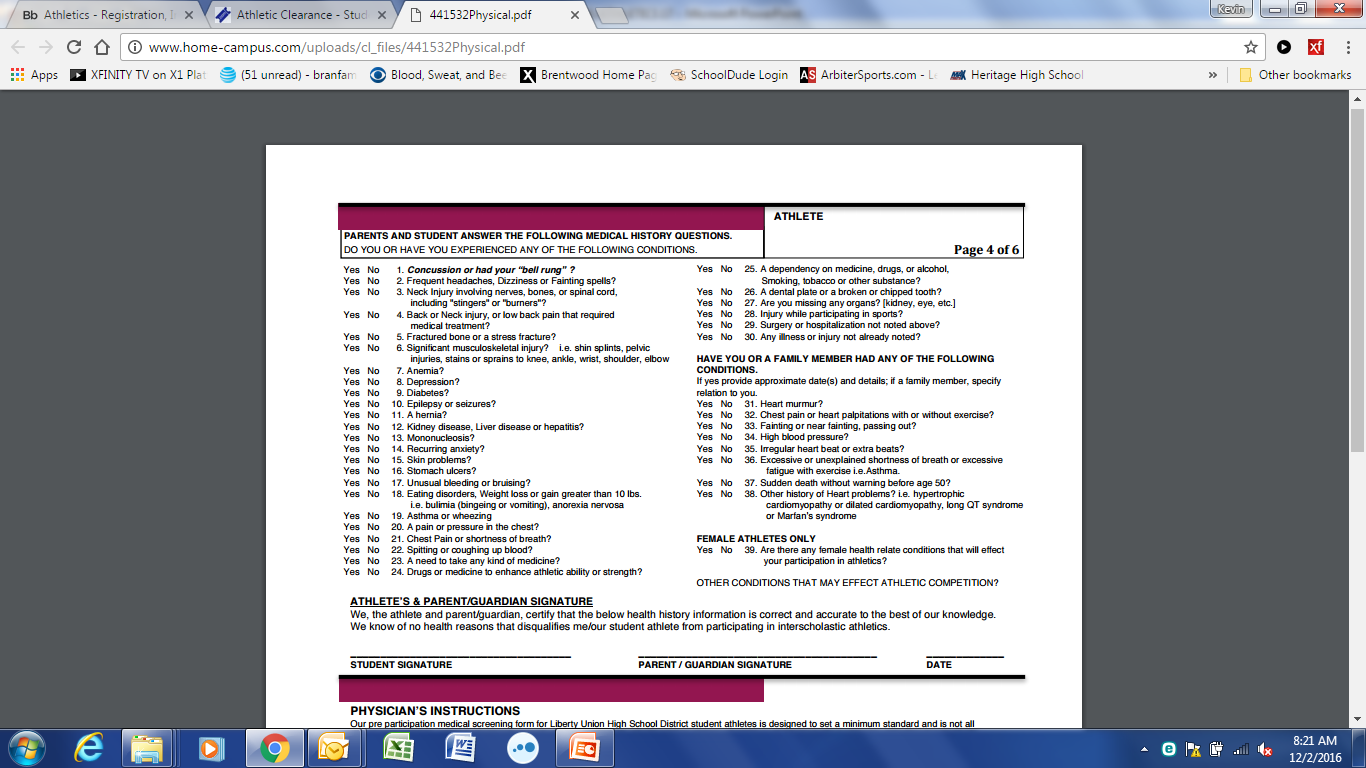 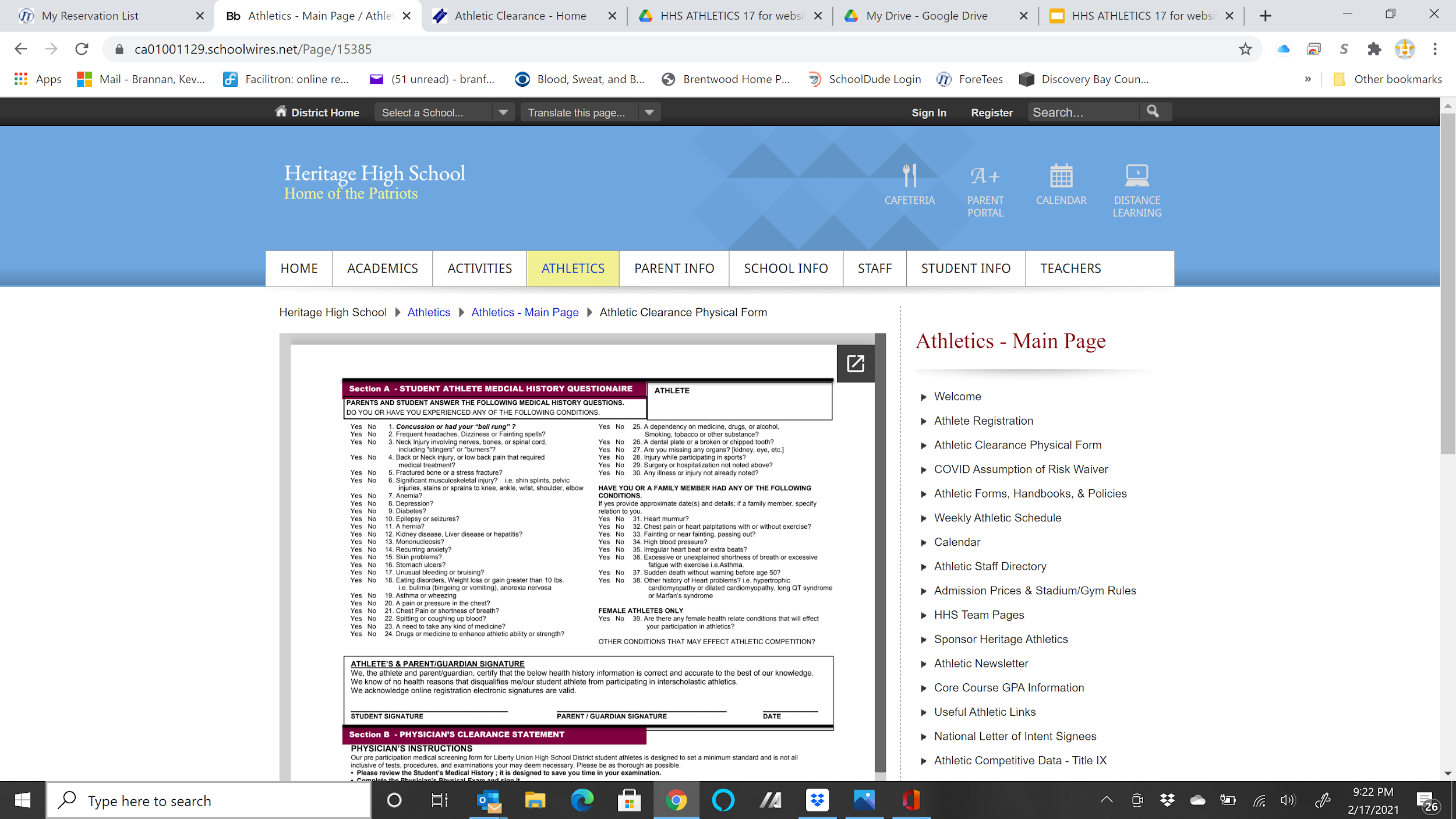 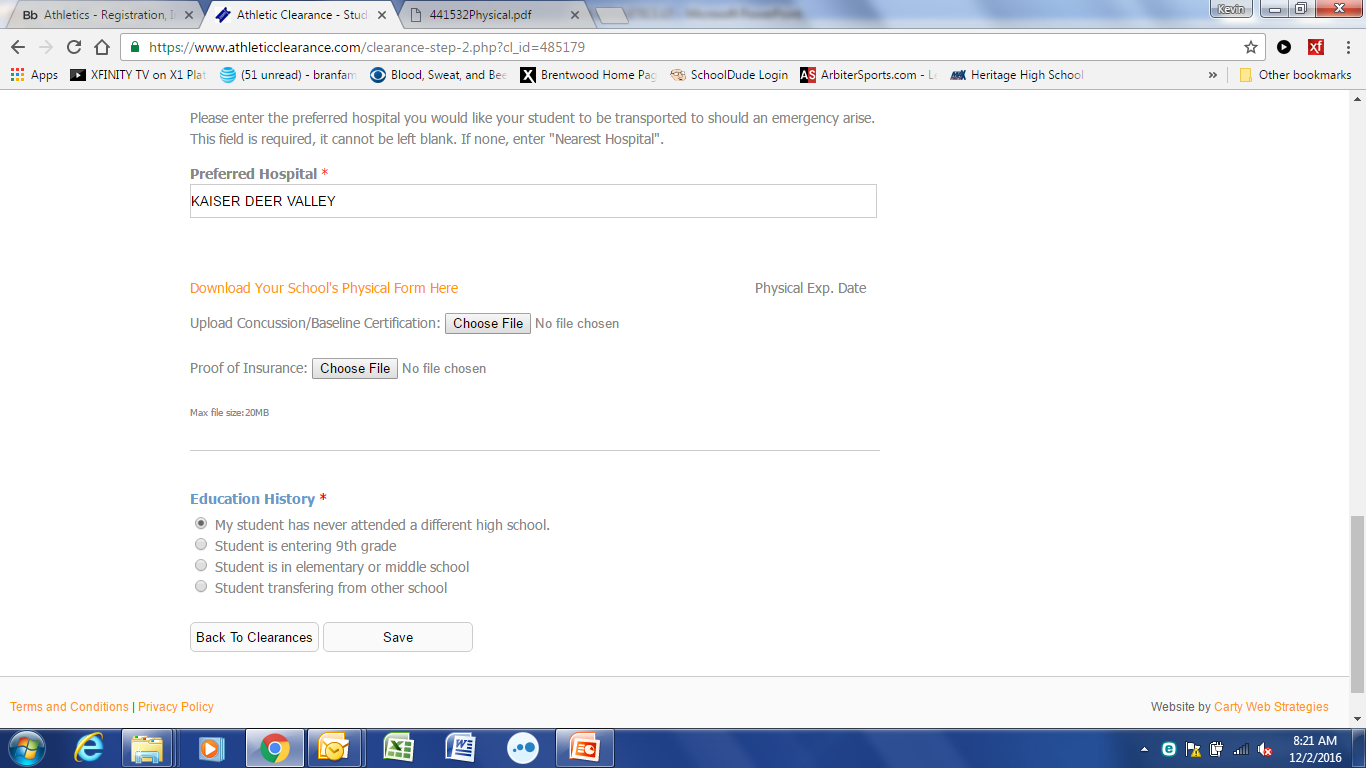 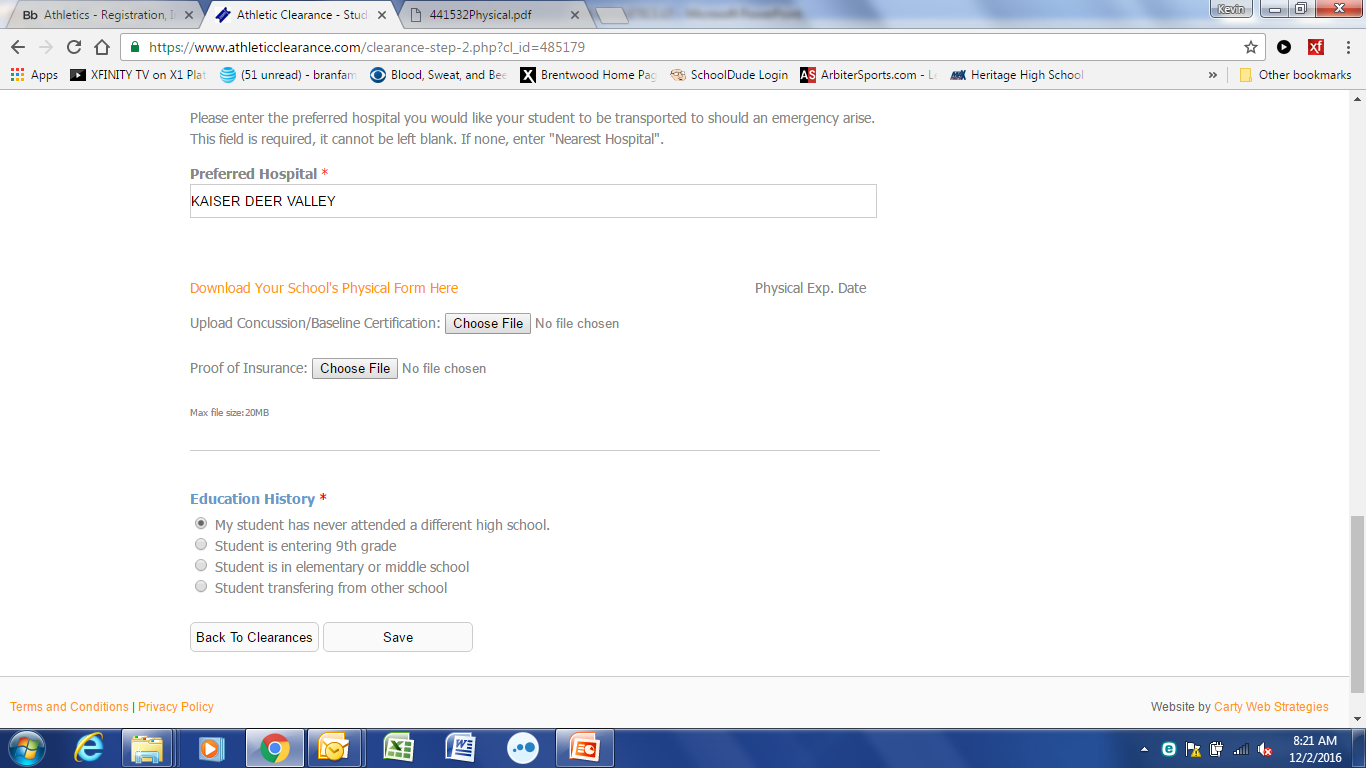 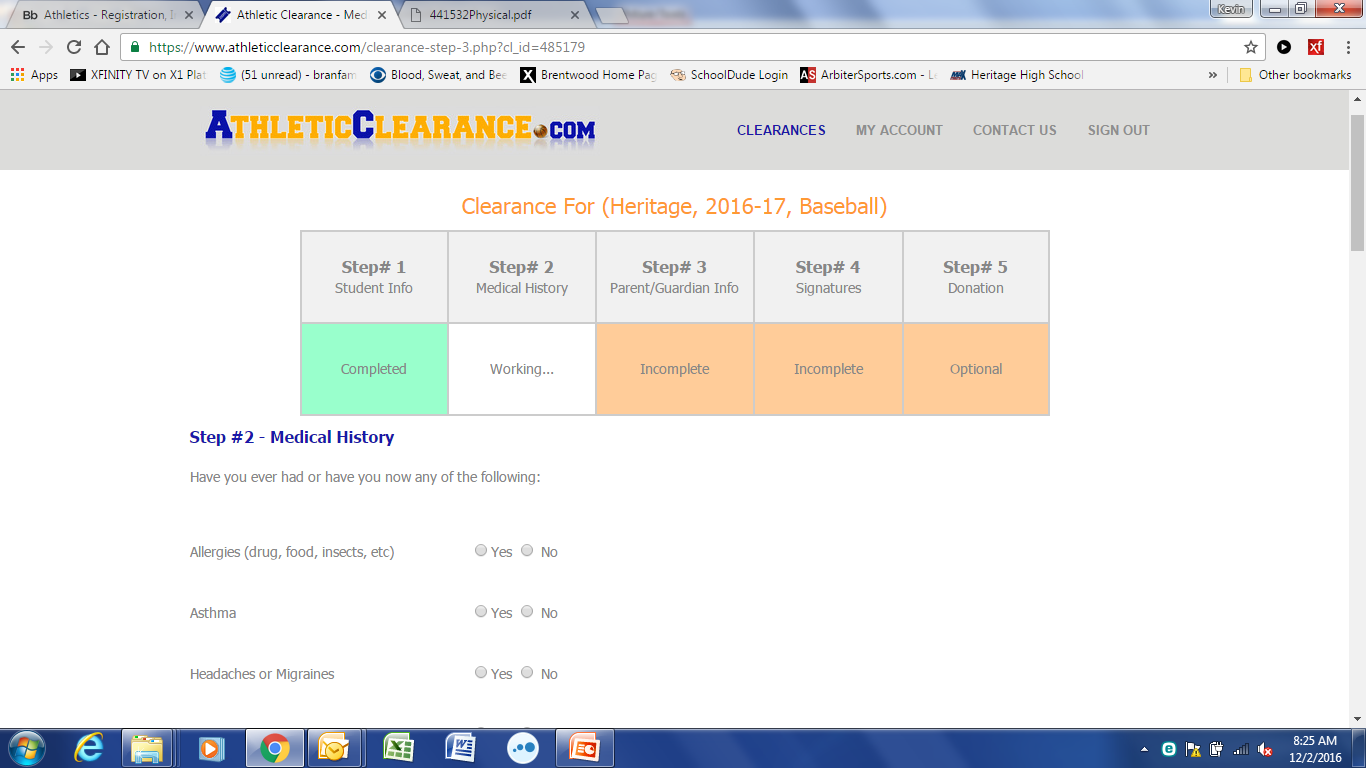 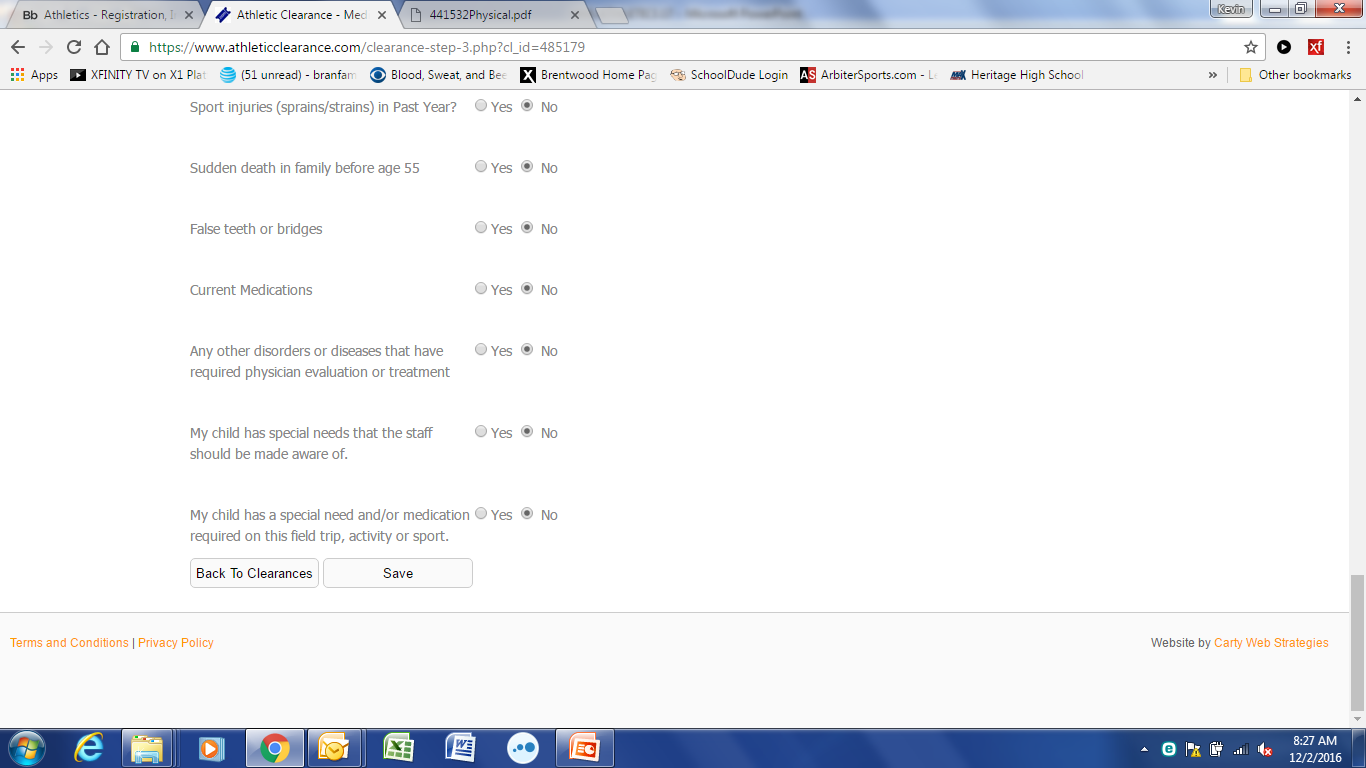 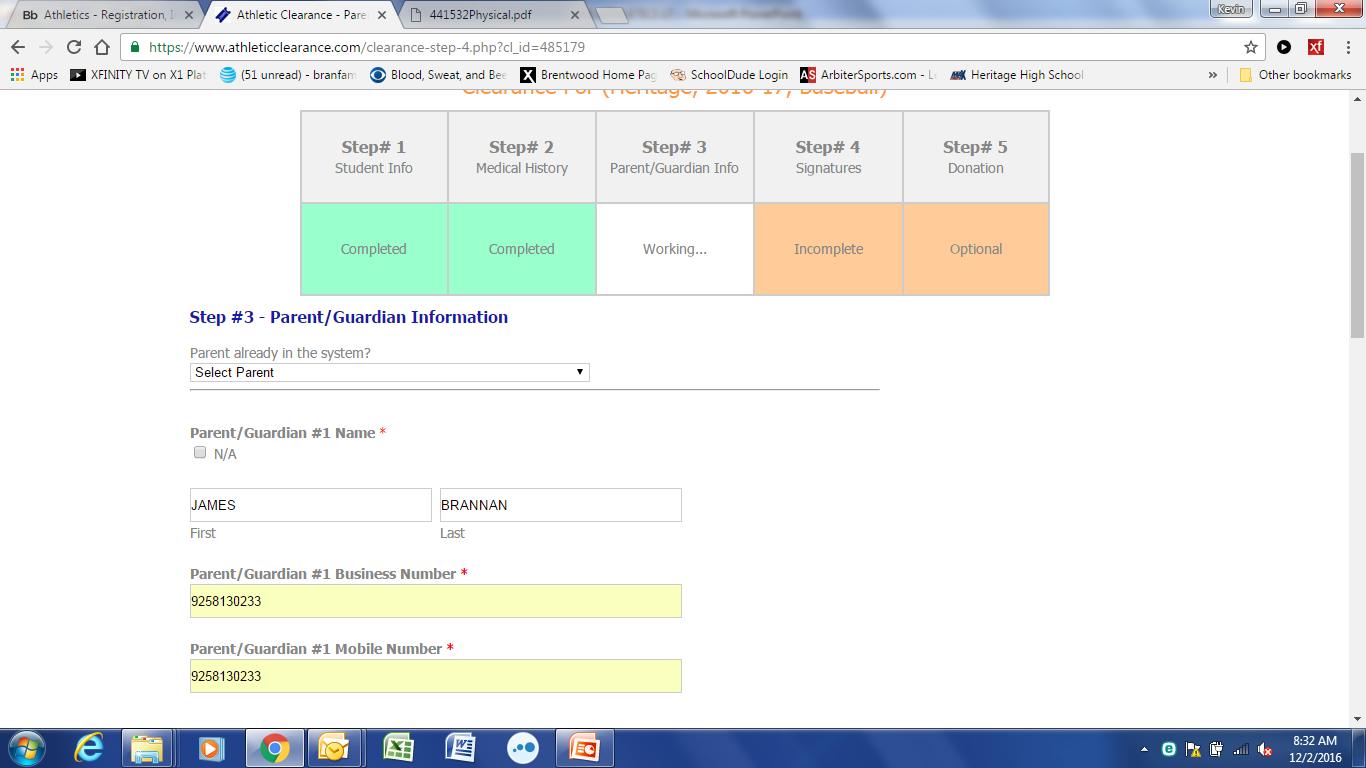 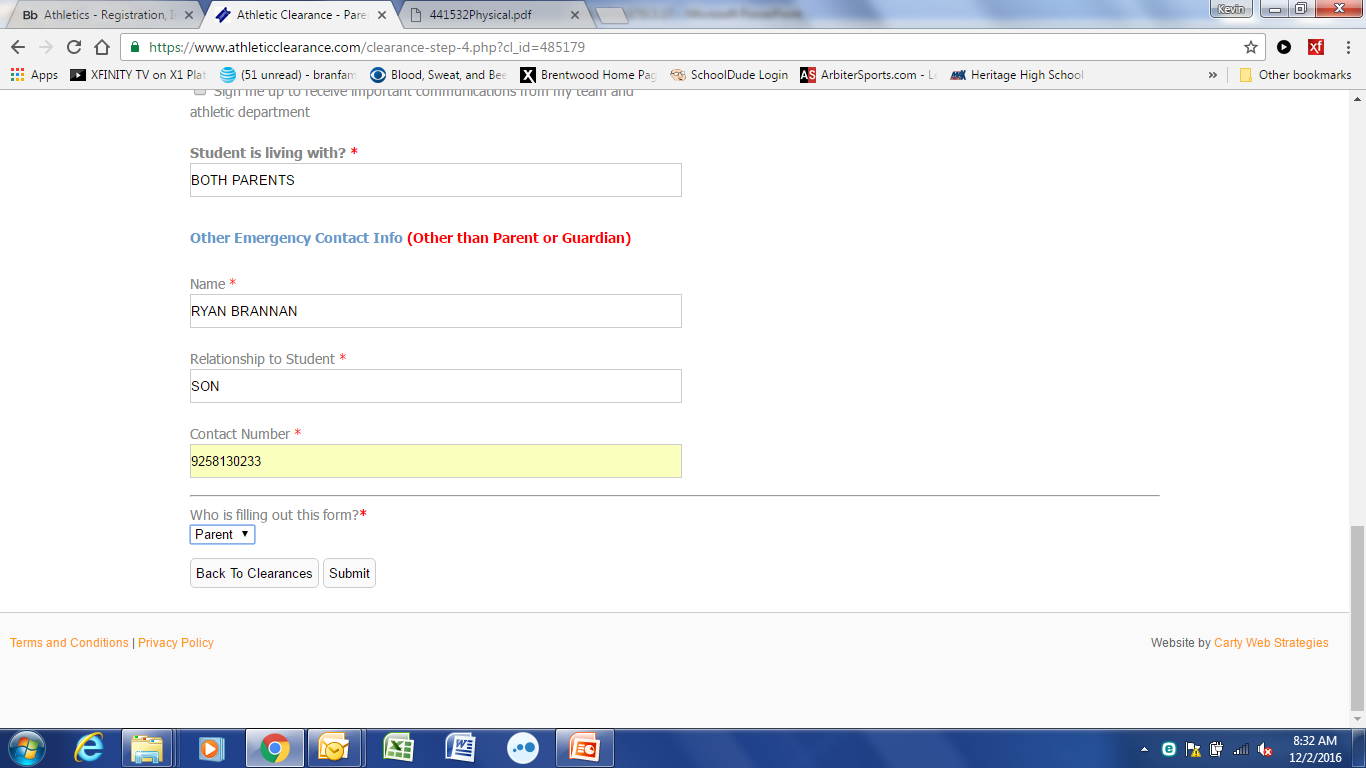 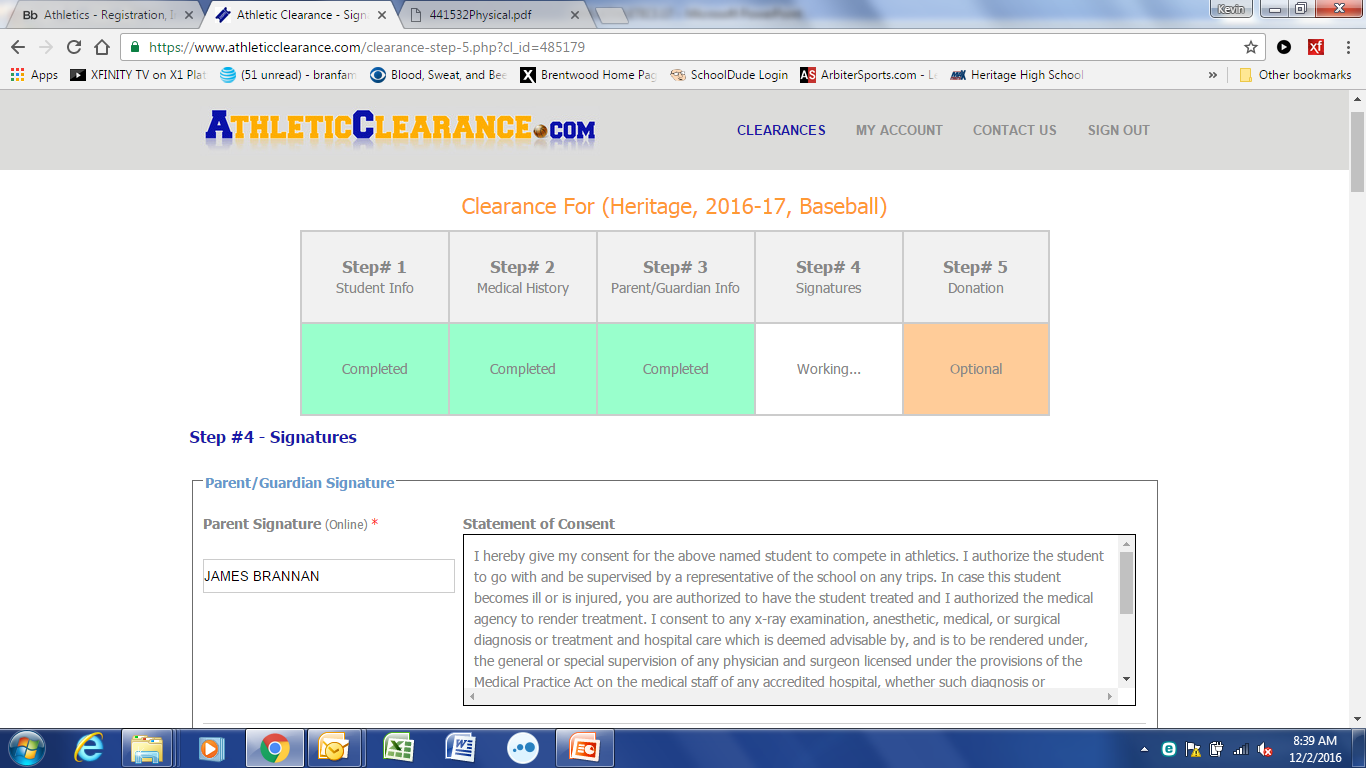 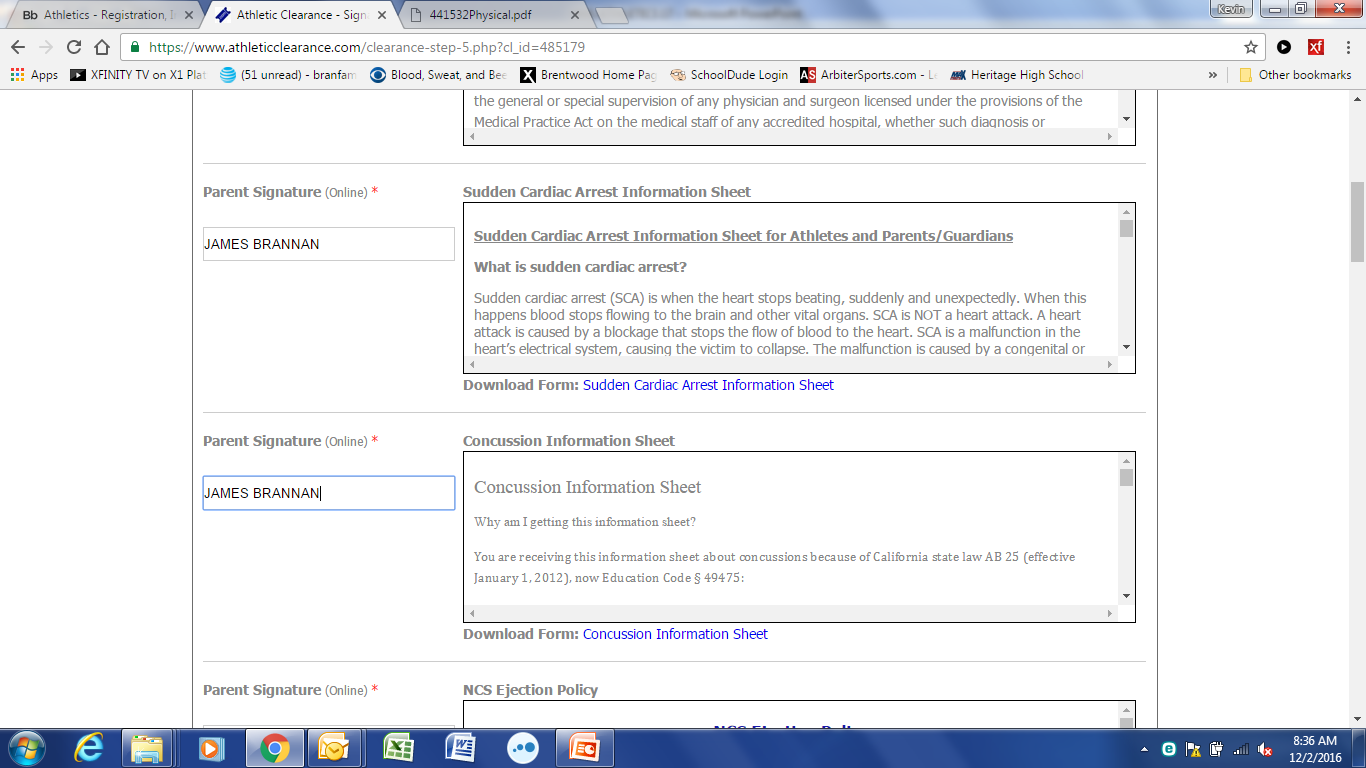 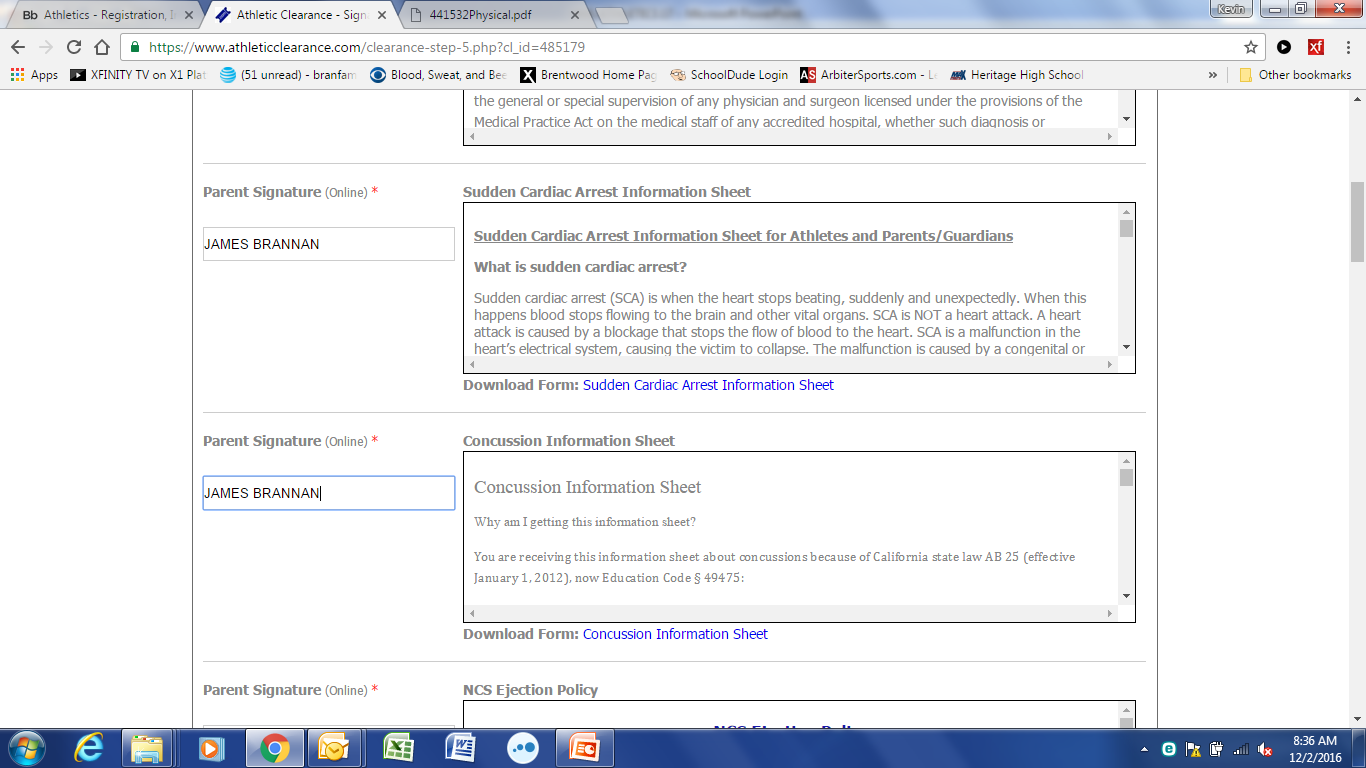 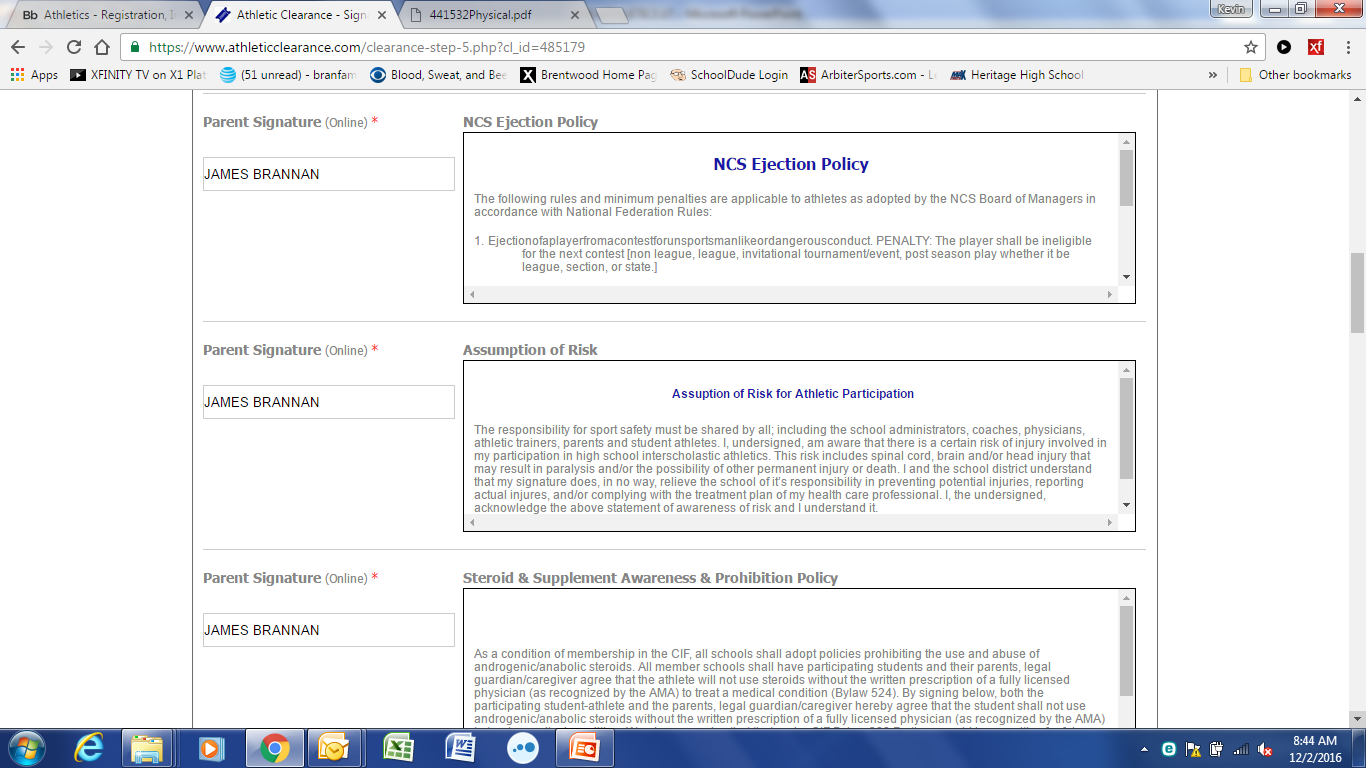 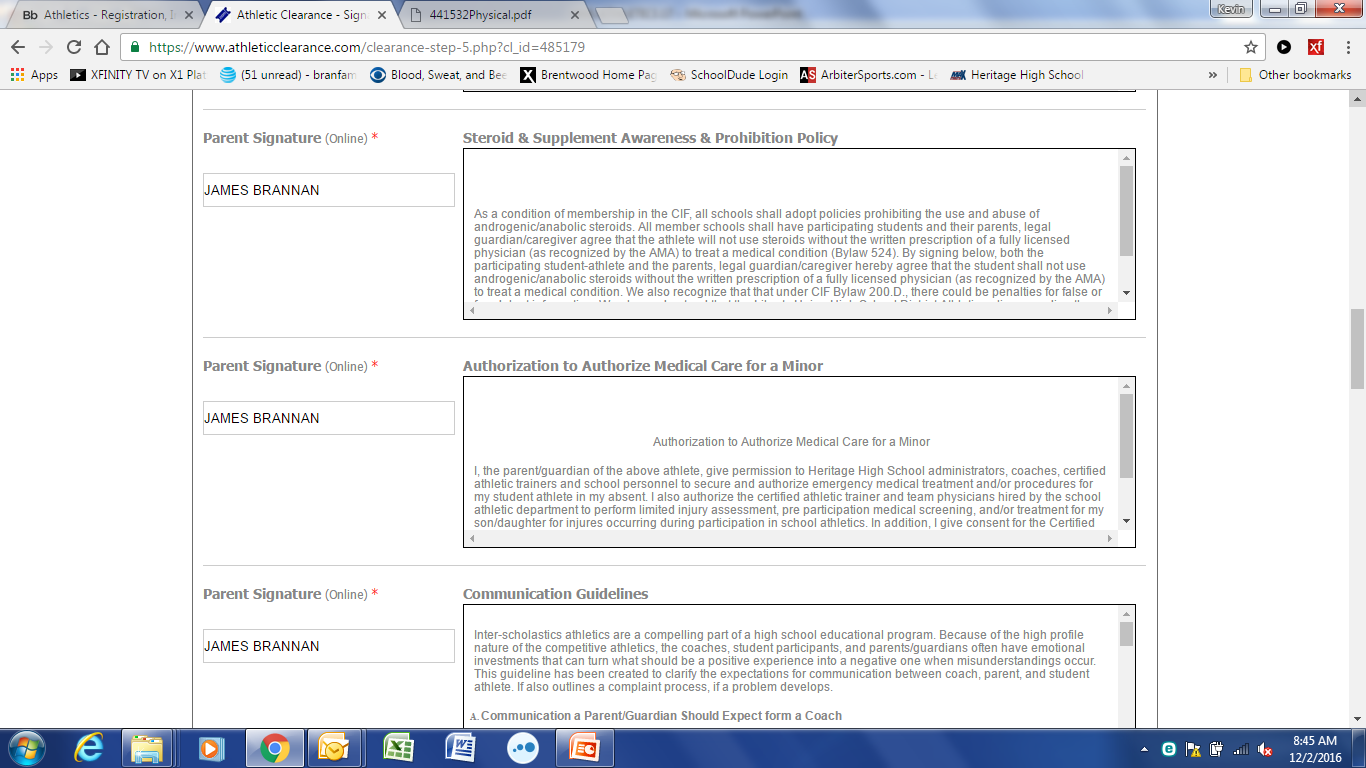 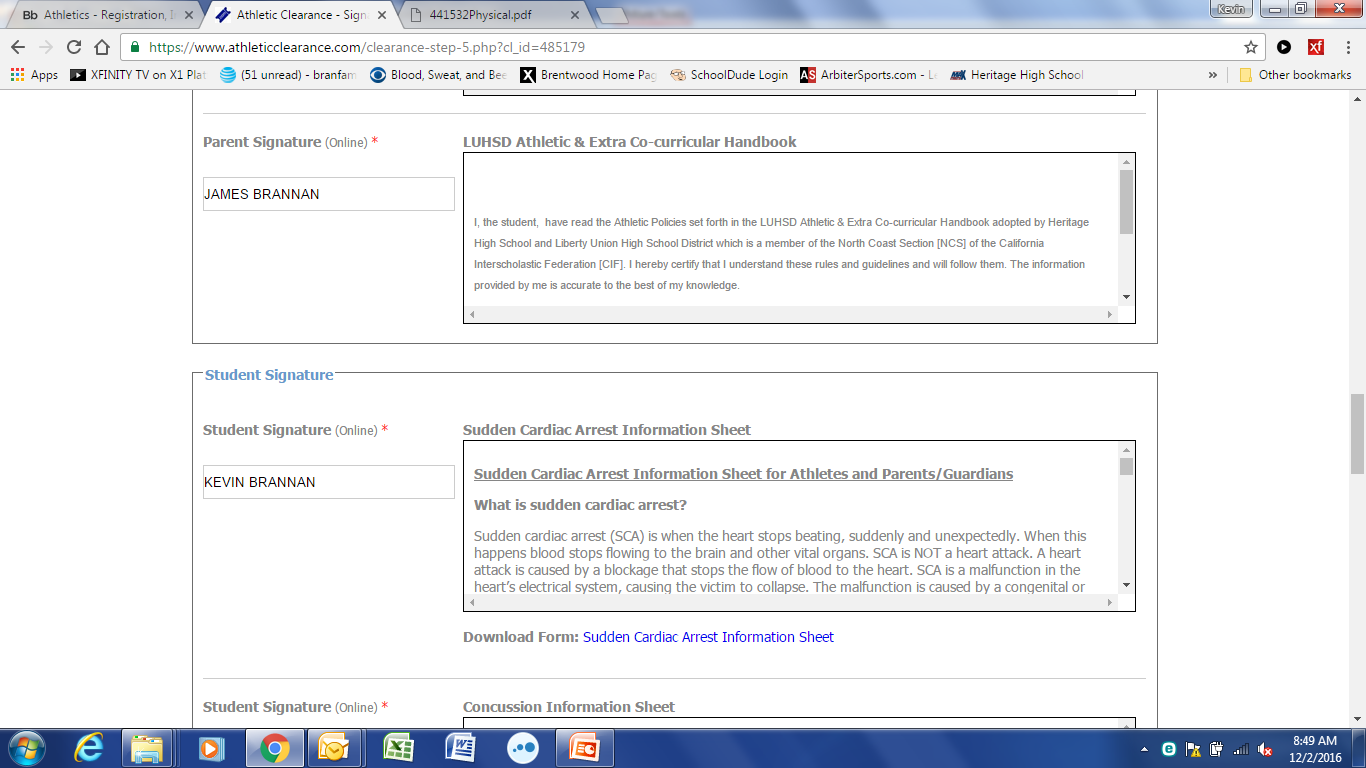 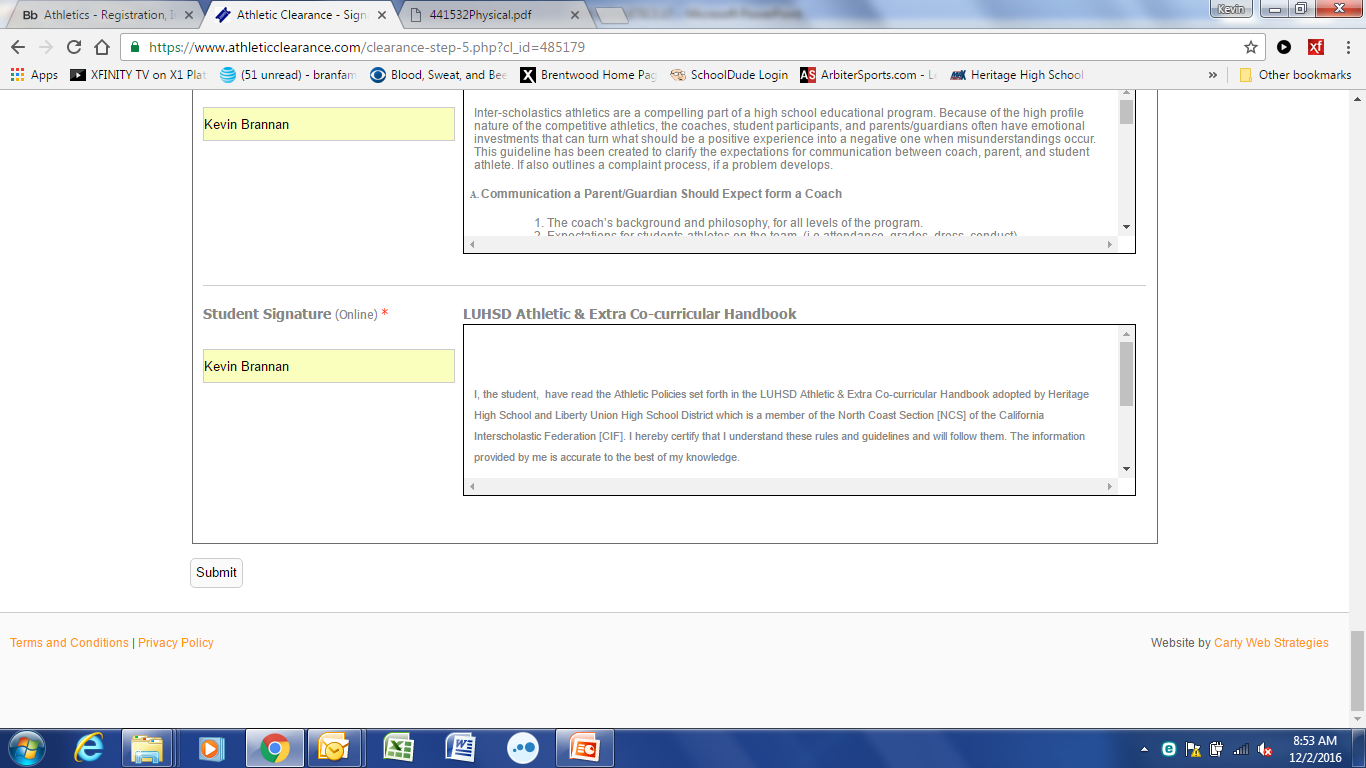 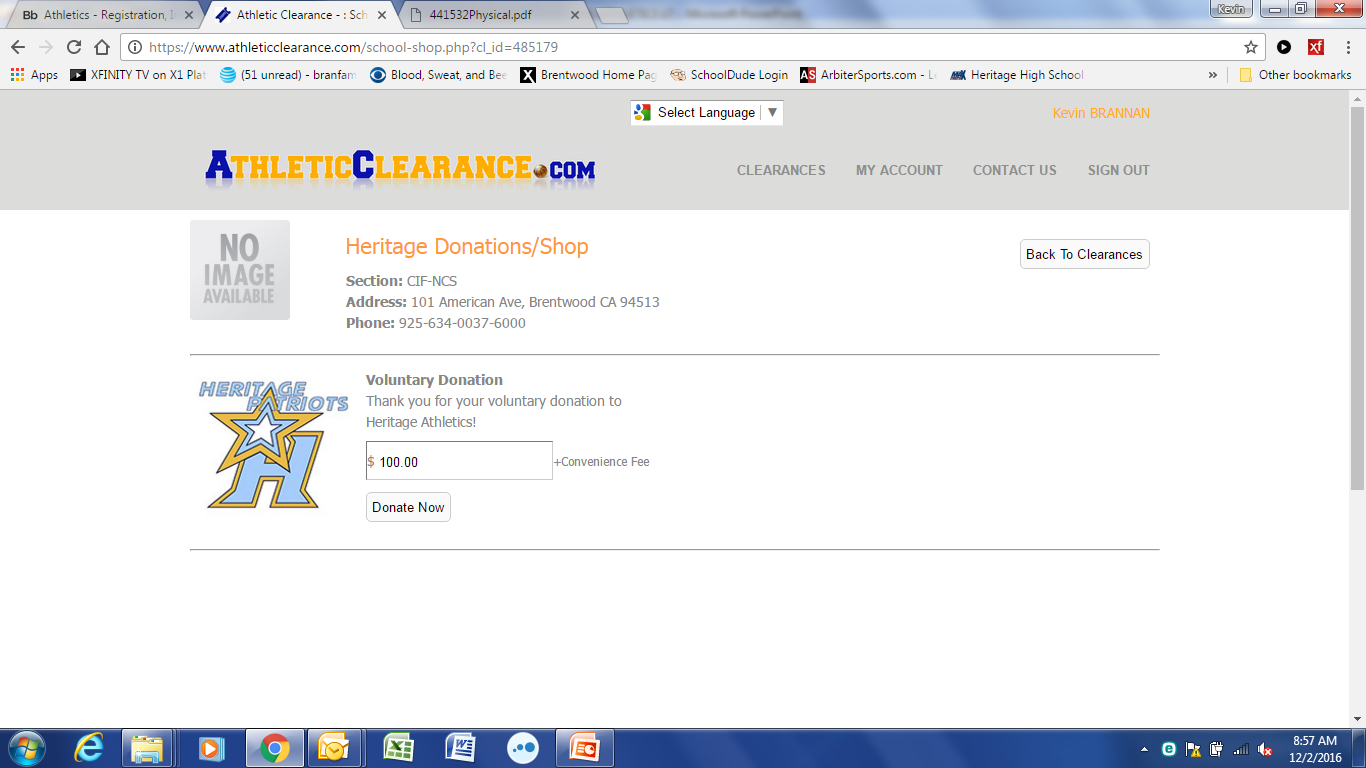 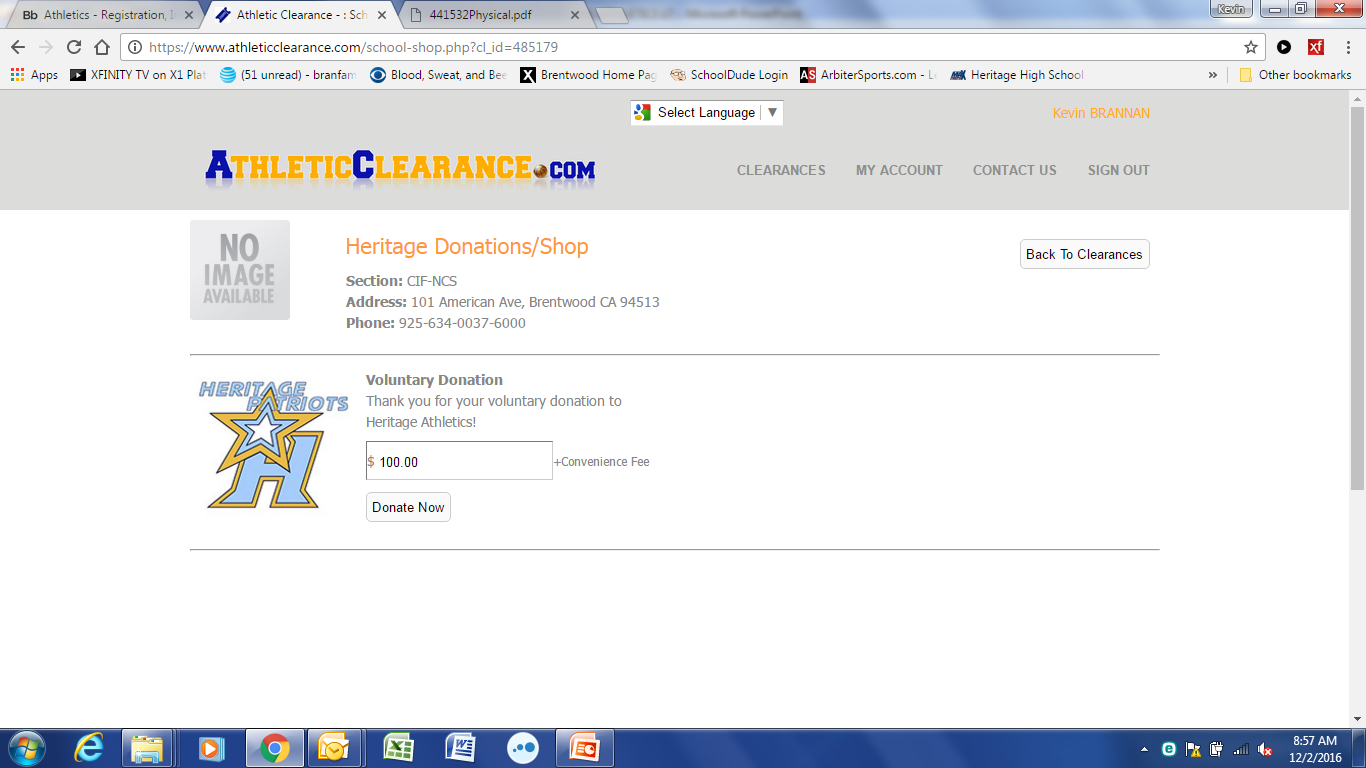 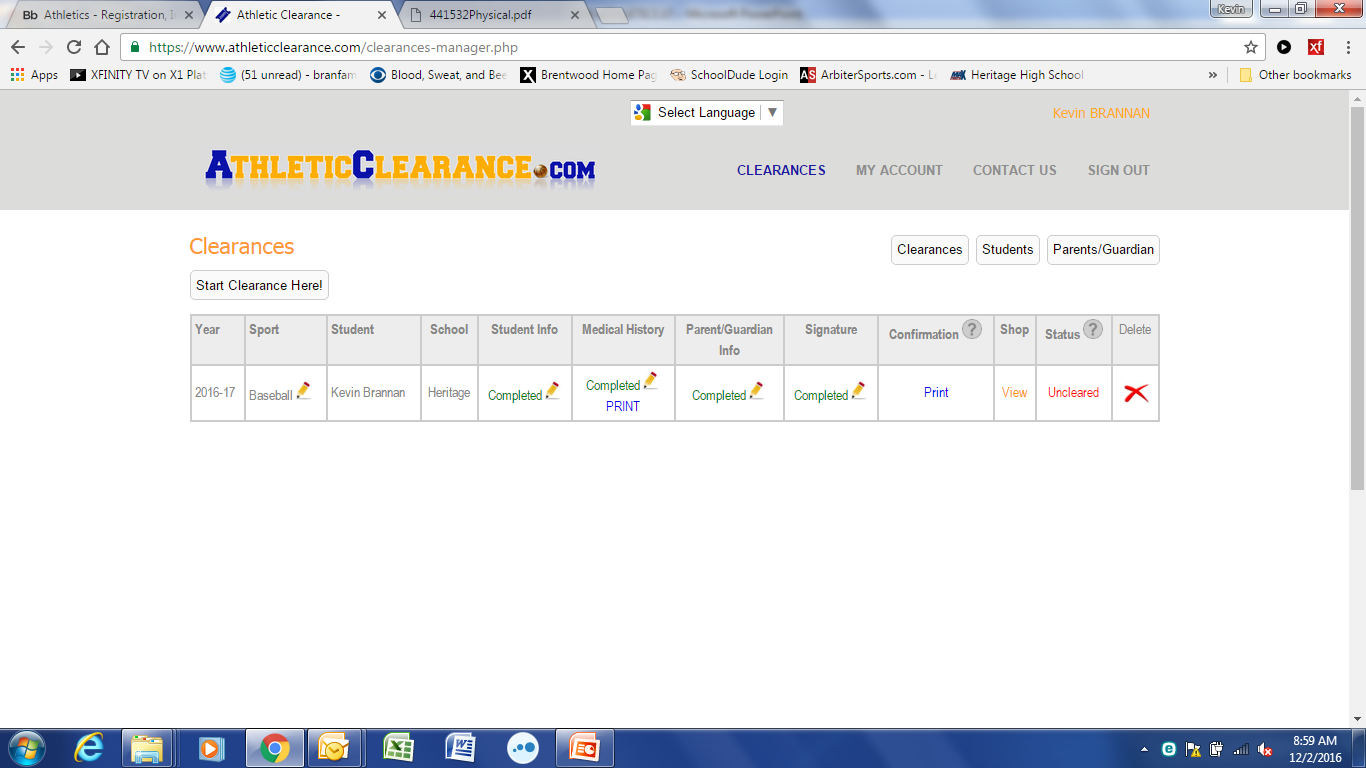 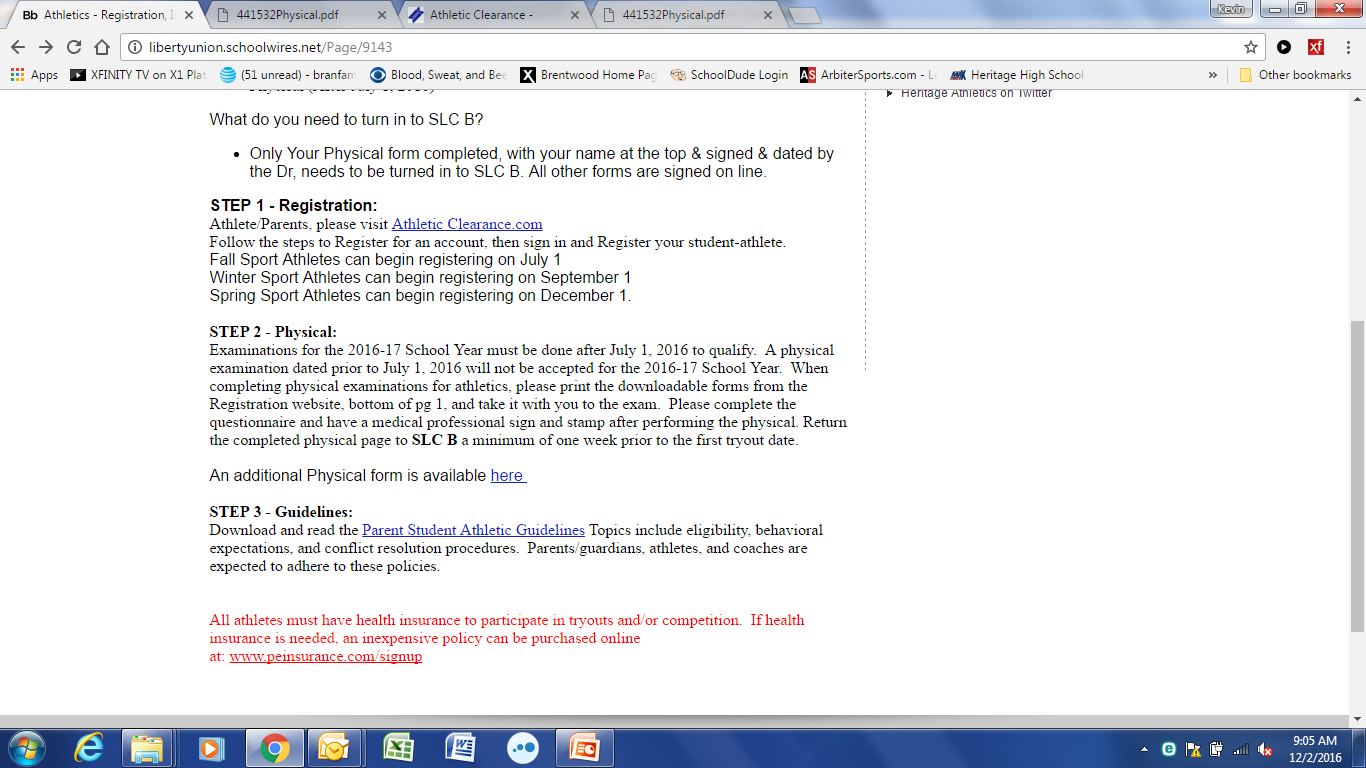 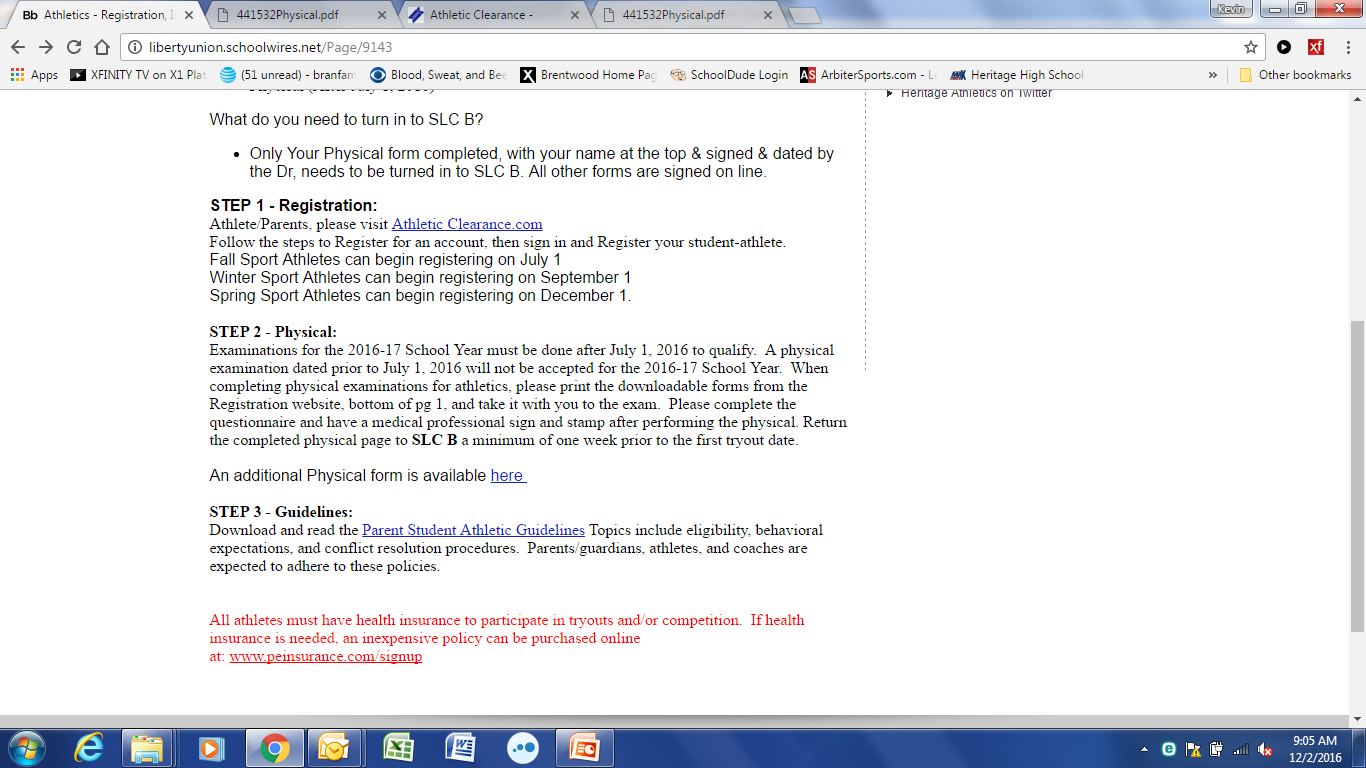 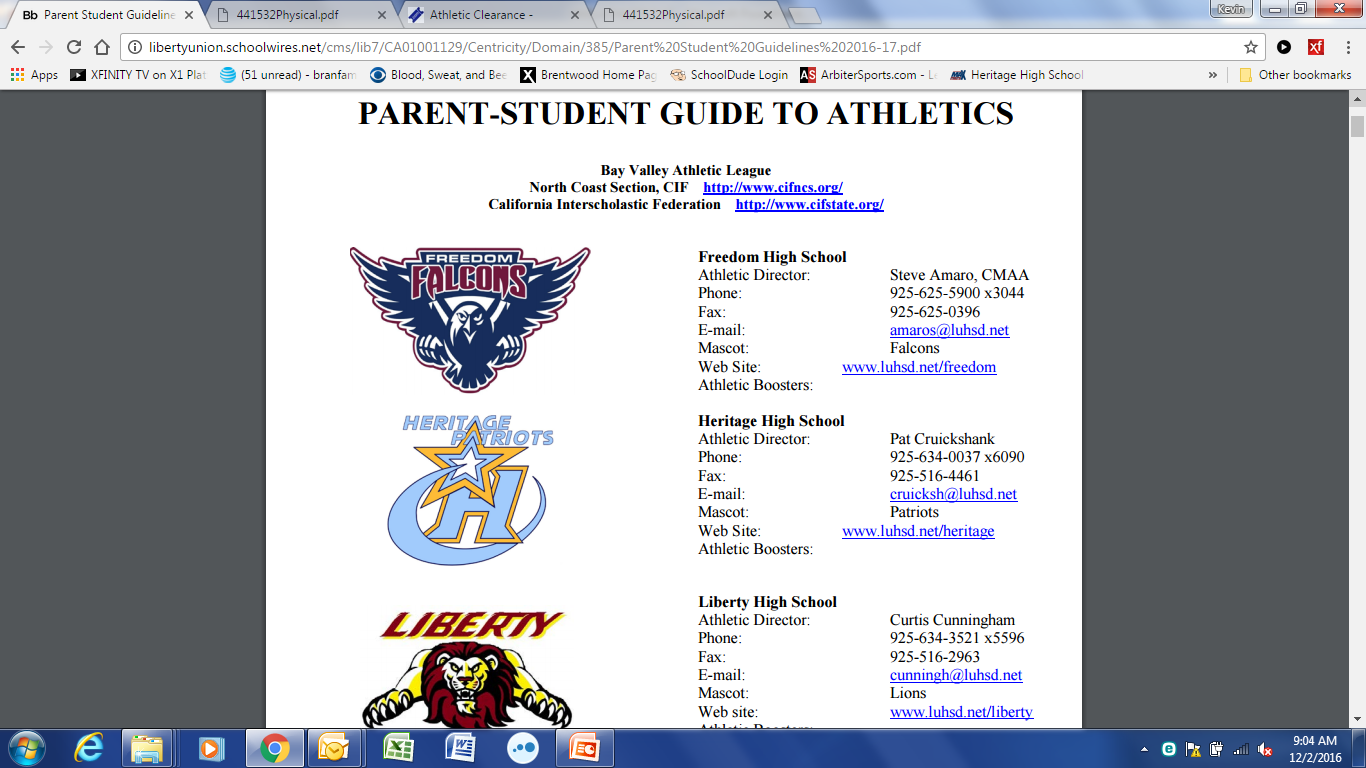 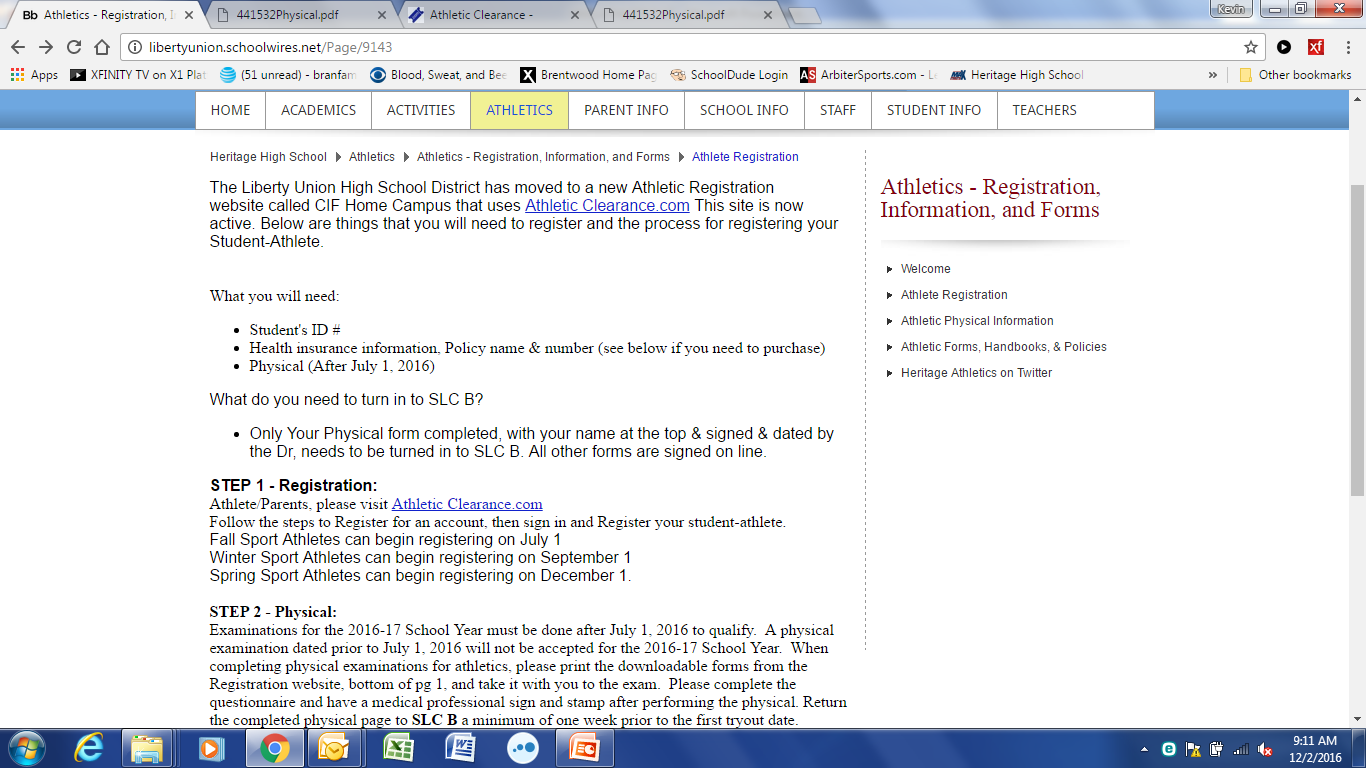 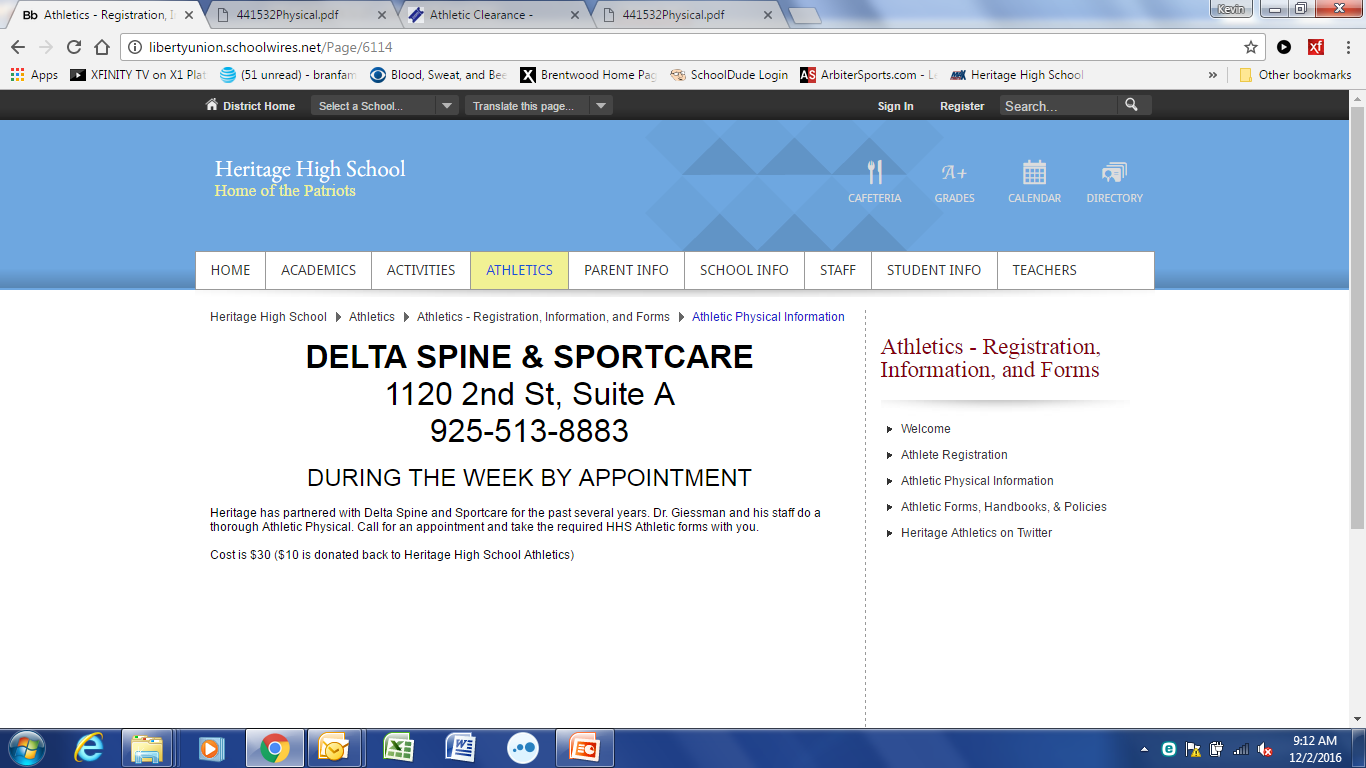 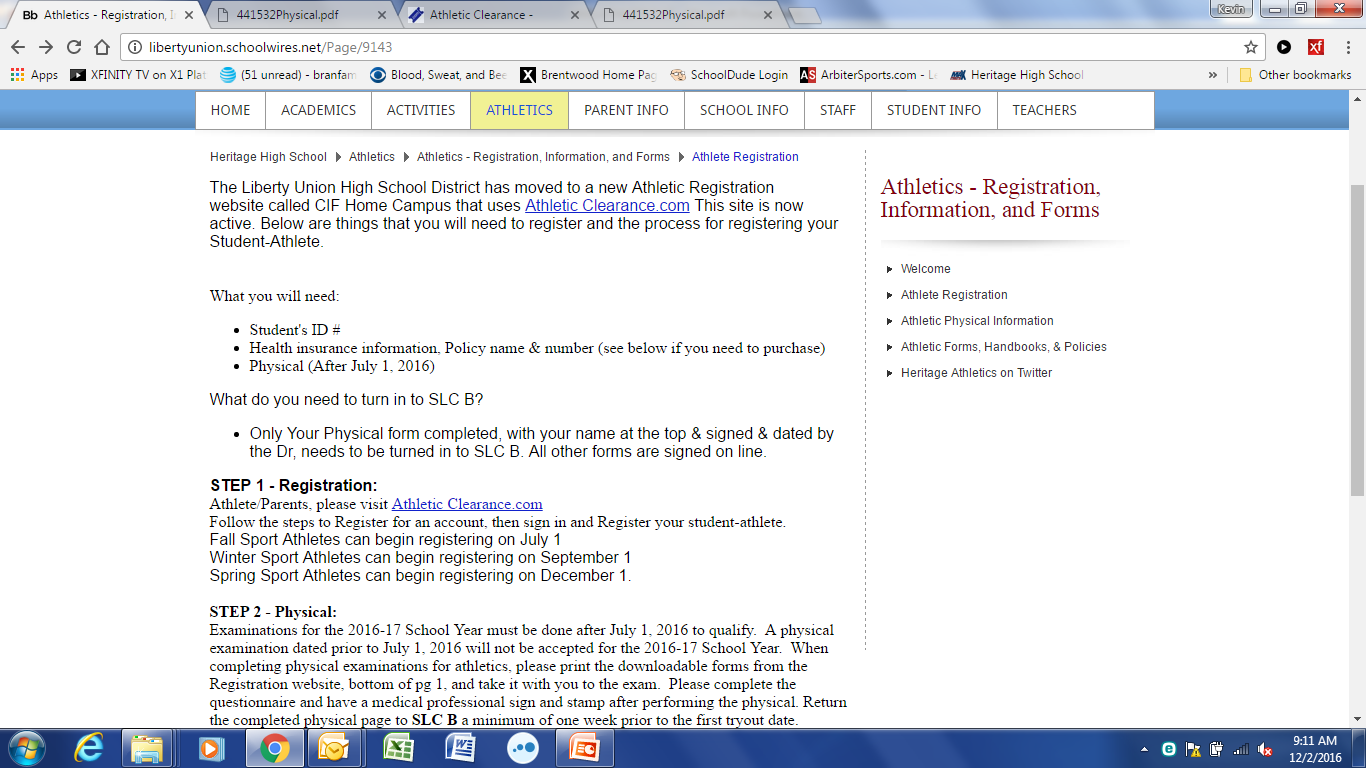 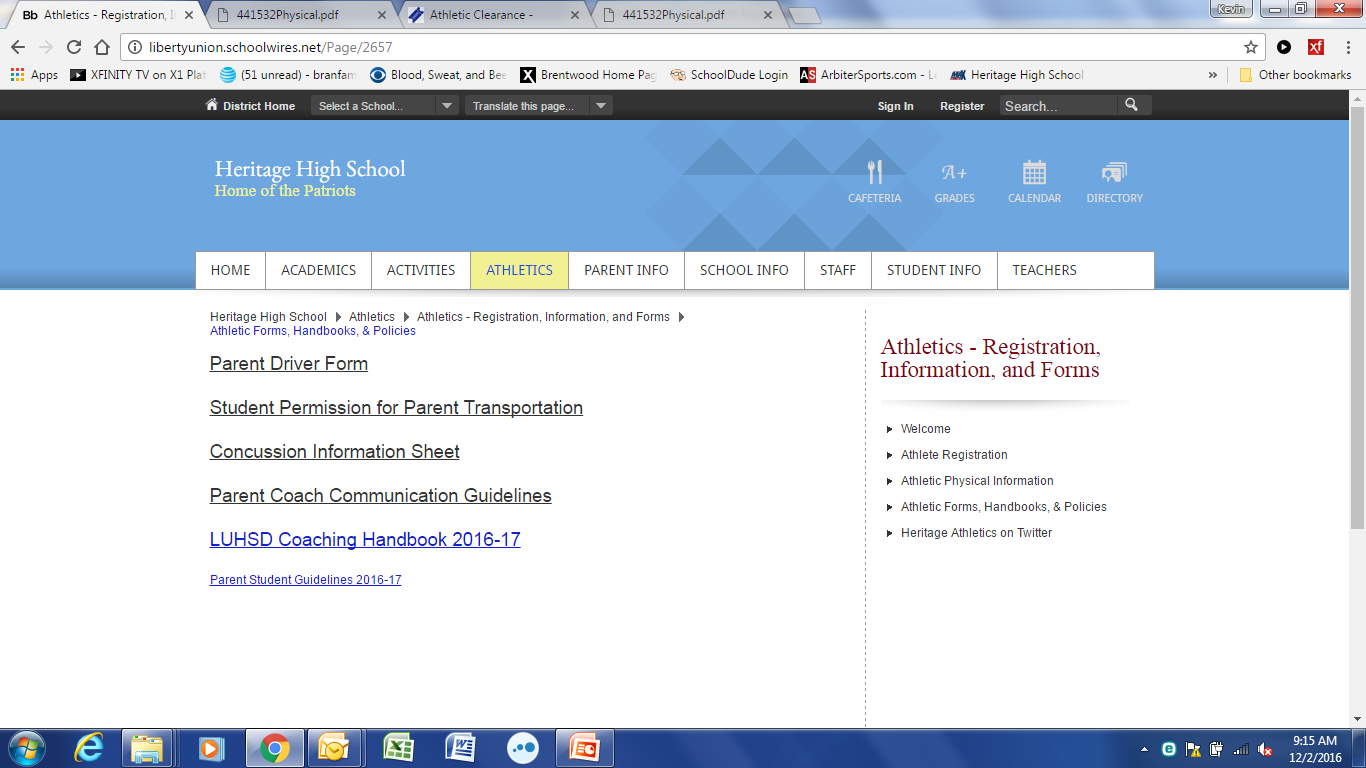